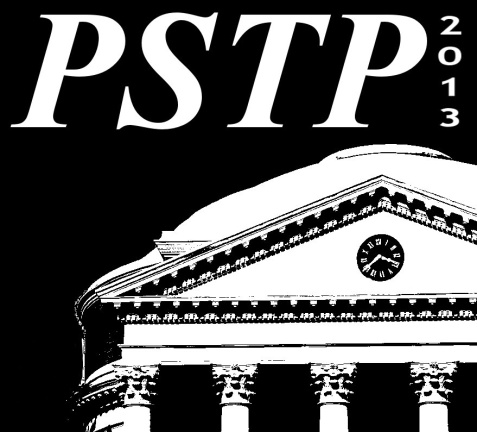 Polarimetry at the AGS
Andrei Poblaguev
Brookhaven National Laboratory






The RHIC/AGS Polarimetry Group:
I. Alekseev, E. Aschenauer, G. Atoian, A. Bazilevsky, K.O. Eyser, H. Huang,
Y. Makdisi, A.Poblaguev, W. Schmidke, D. Smirnov, D. Svirida, K. Yip, A. Zelenski
9/12/2013
PSTP 2013, University of Virginia
1
Absolute Polarimeter (H jet)
RHIC pC Polarimeters
Siberian Snakes
Spin flipper
PHENIX (p)
STAR (p)
Spin Rotators
(longitudinal polarization)
Spin Rotators
(longitudinal polarization)
Solenoid Partial Siberian Snake
LINAC
BOOSTER
Helical Partial 
Siberian Snake
Pol. H- Source
AGS
200 MeV Polarimeter
AGS pC Polarimeter
Strong AGS Snake
Polarized Proton Beams at RHIC
AGS CNI pCarbon polarimeter  (96 channels)
	- is used for beam development at AGS
	- monitors polarization delivered to RHIC
9/12/2013
PSTP 2013, University of Virginia
2
AGS CNI Polarimeter 2013
3 different detector types:
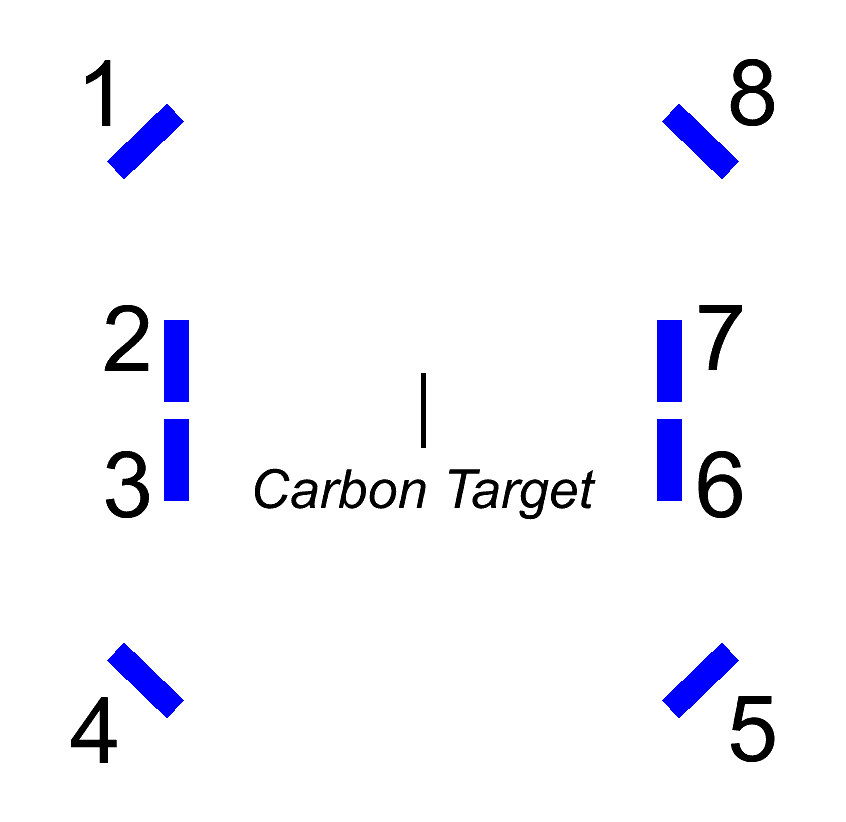 1,8  -  Hamamatsu, slow preamplifiers,  L = 51 cm
2,7  -  BNL  2mm,    slow preamplifiers,   L = 30 cm
Left
Right
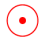 3,6  -  BNL  1 mm,   slow preamplifiers,   L = 30 cm
4,5  -  Hamamatsu, slow preamplifiers,   L = 51 cm
outer
inner
Every detector consists of 12 Si strips.
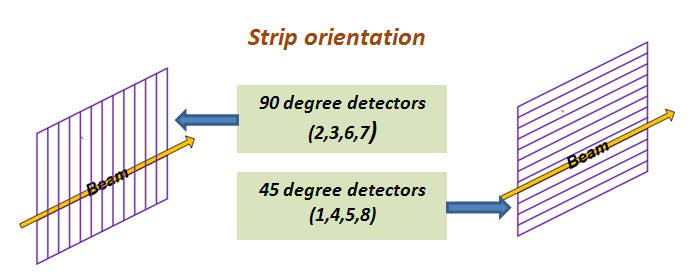 Carbon target foils:
    Thickness: 27 nm
    Width:       50 and 125 m (Vertical) 
	   75 and 125 m (Horizontal)
9/12/2013
PSTP 2013, University of Virginia
3
Proton-Carbon Polarimeter kinematics
Plan view
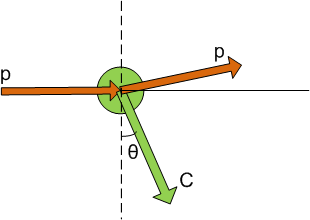 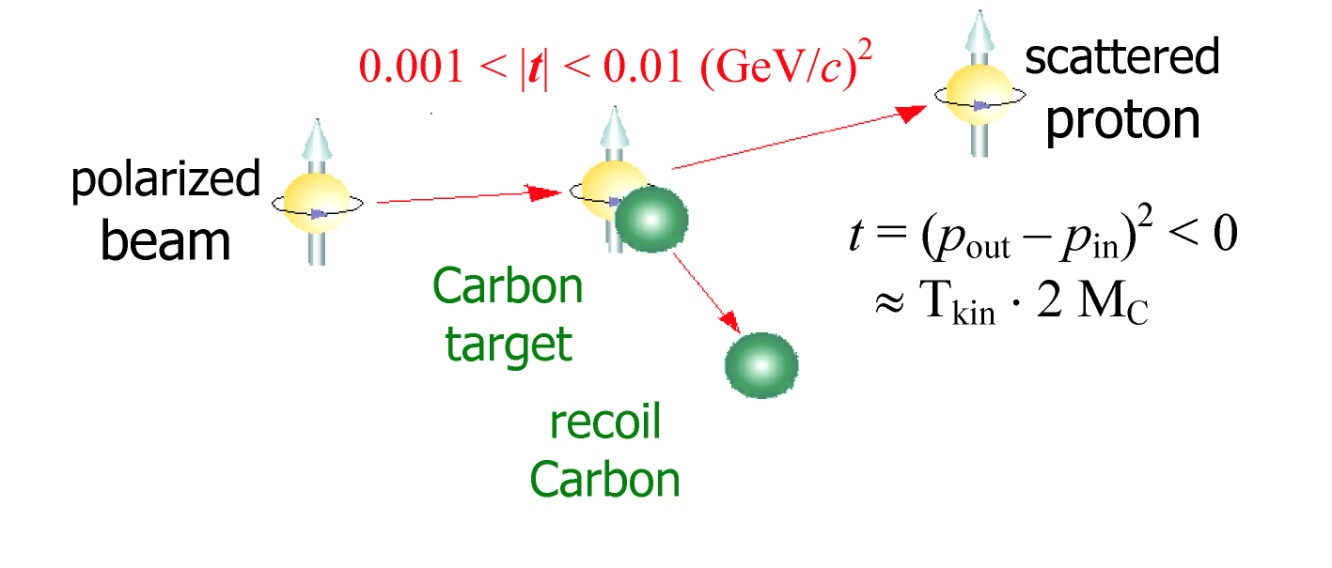 Beam polarization P may be derived from the left-right asymmetry of the low energy (Coulom-Nuclear Interference region) recoil Carbon production:
aLR = AN(t) P
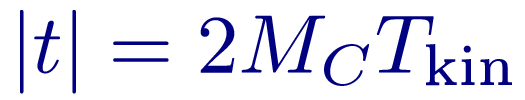 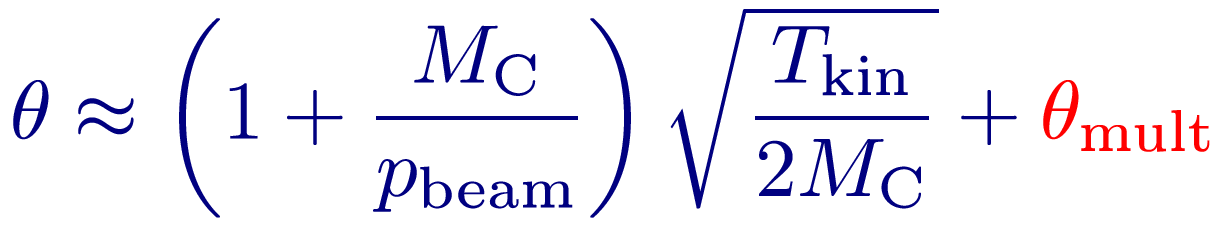 Multiple scattering mult in the target is essential for the AGS polarimeter
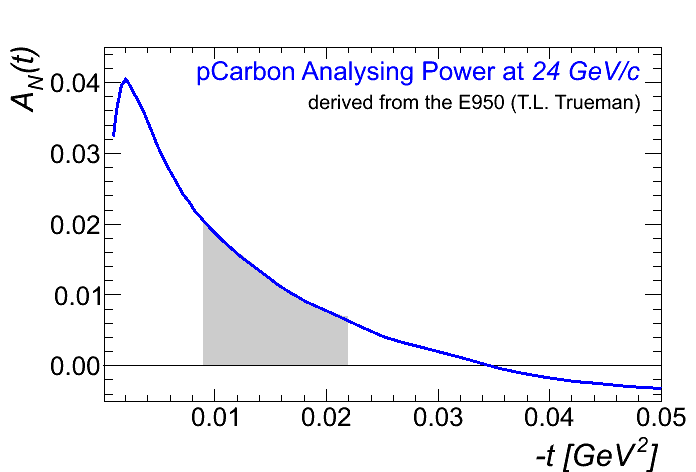 Event selection in RHIC/AGS pC polarimeters:
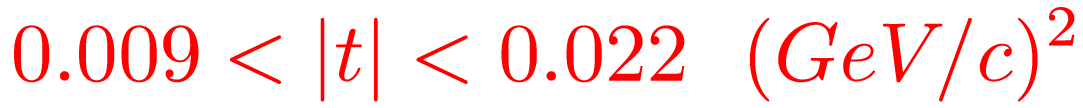 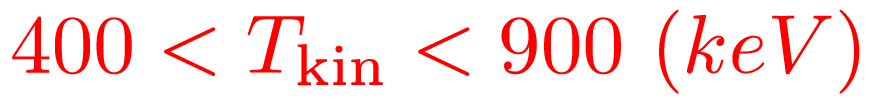 9/12/2013
PSTP 2013, University of Virginia
4
Measurement Types
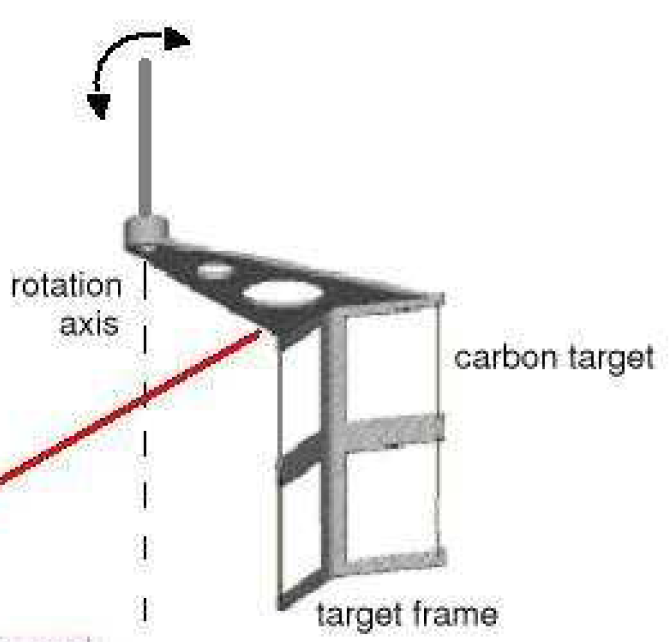 The target is being moved in/out the beam every AGS cycle (4 sec)
Fixed Target measurement:   target is putt to the center of beam, polarization is measured at flattop. Constant rate in the detectors.
 Profile (moving target) measurement:   target is uniformly moving during the measurements. Rate in the detectors follows the beam profile.
 Ramp measurement:   the fixed target measurement during the acceleration. Polarization flips at integer values of Gγ.
beam
Fixed Target:
Mooving Target:
Ramp Measurement:
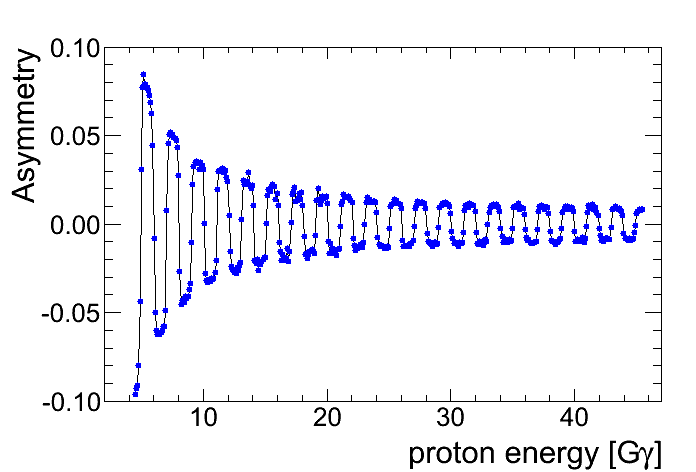 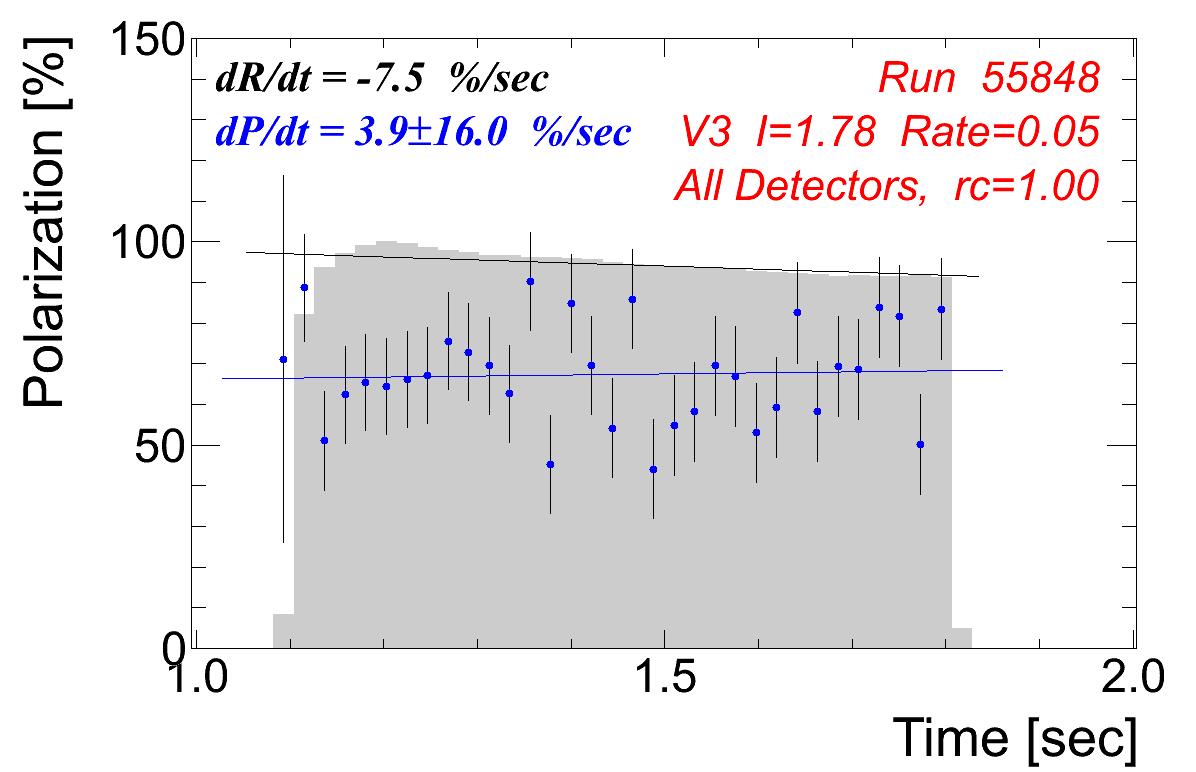 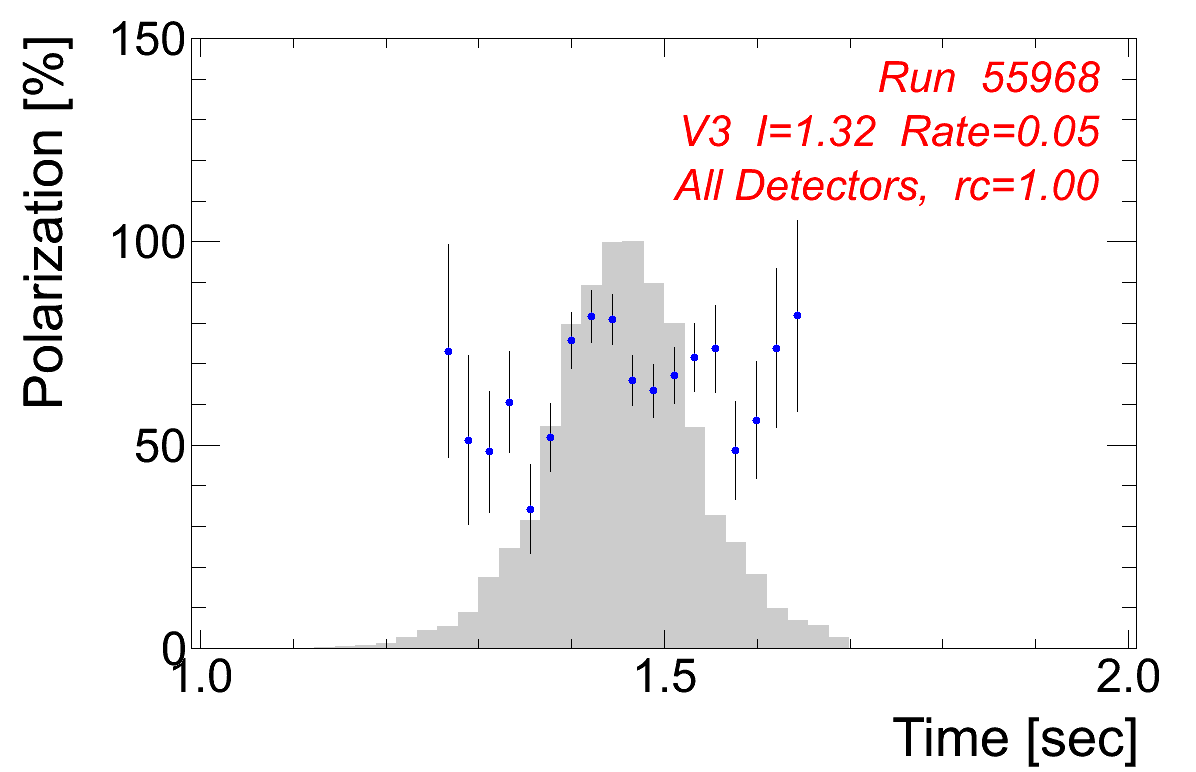 9/12/2013
PSTP 2013, University of Virginia
5
Polarization Measurement
Spin dependent amplitude:
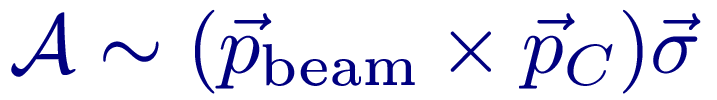 R
L
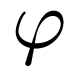 Rate in the detector:
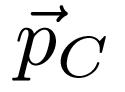 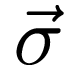 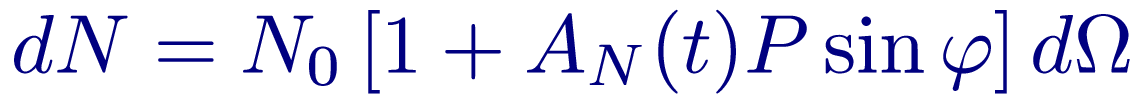 Two methods to measure polarisation:
Beam intensity has to be controlled with 10-4 accuracy.
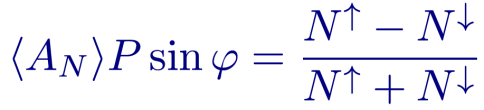 1. Spin Flip (one detector):
2. Left-right asymmetry
   (two detectors)
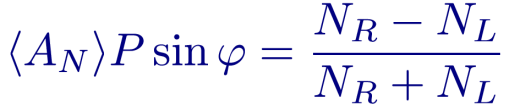 Detector acceptamces has to be controlled with 10-4 accuracy.
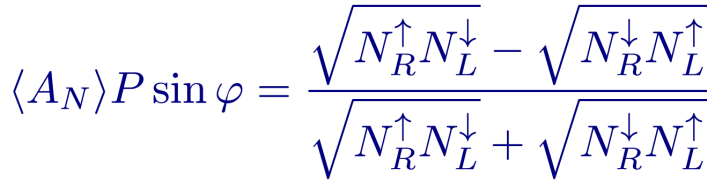 Square-root  formula:
Combining “spin flip” and “left/right asymmetry” methods allows us to suppress systematic errors
9/12/2013
PSTP 2013, University of Virginia
6
Square Root Formula in details
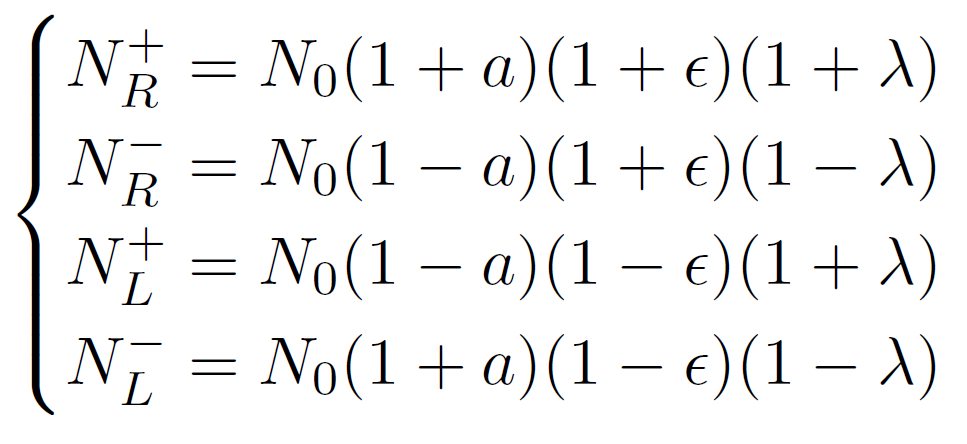 +
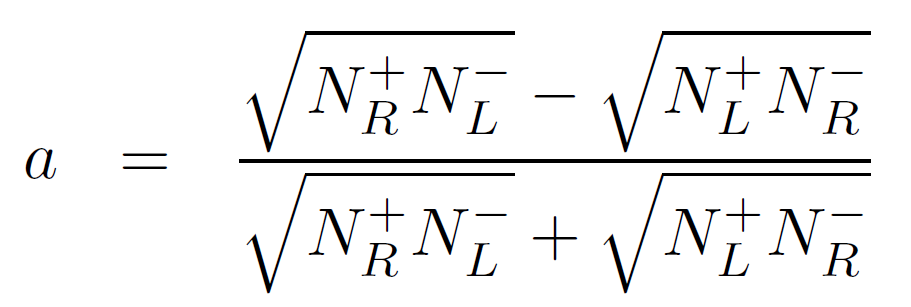 L
Exact  solution
R
Number of events in a detector:
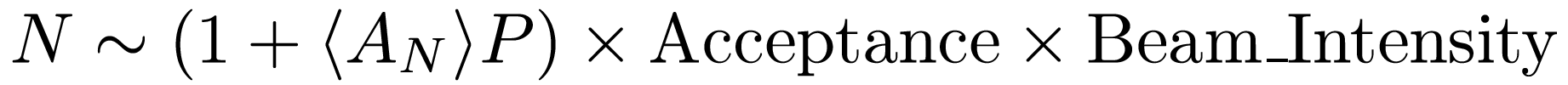 -
(Plus similar equations for the ε and λ)
a – polarization asymmetry
ε – acceptance asymmetry   
λ – intensity asymmetry
Square root formula is absolutely valid as long as there is 
no correlation between a, ε, and λ. 
(and if we neglect statistical errors in measured number of events)
2012.12.05
CniPol Meeting
7
Possible correlation between asymmetries
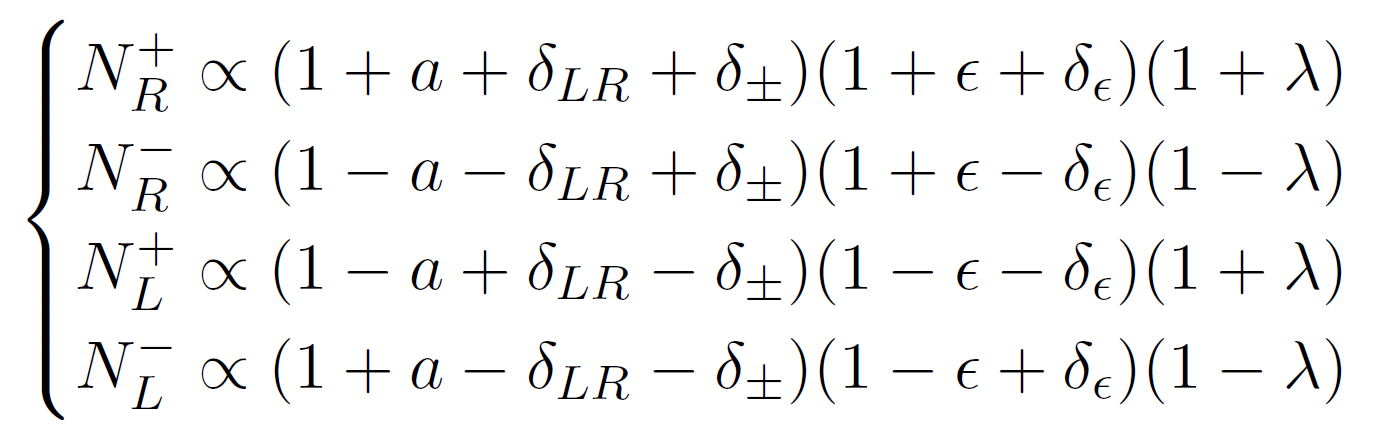 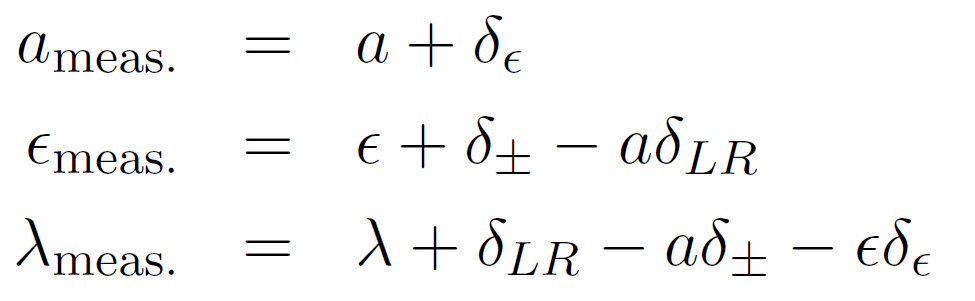 Actually ε, ±, LR are systematic errors in measurements of the a, ε, and , respectively
  - acceptance asymmetry dependence on beam polarity.
       Possible source: a shift between averaged beam/target positions for
       positive and negative polarities.  
       Was experimentally estimated to be negligible.
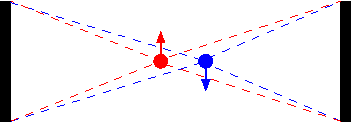 LR – left right asymmetry of the calculated analyzing power due to inaccurate calibration etc.
         May be experimentally evaluated by studying of λ in different groups of detectors.
± - physics asymmetry (analyzing power) dependence on beam polarity.
       Was experimentally estimated to be negligible.
Systematic errors of the measurements of physics asymmetry a are negligible. 
 Systematic errors of the measured polarization  are dominated by the accuracy of calculation of analyzing power due to the calibration, backgrounds and knowledge of AN(t).
2012.12.05
CniPol Meeting
8
LR – left right asymmetry of the analyzing power
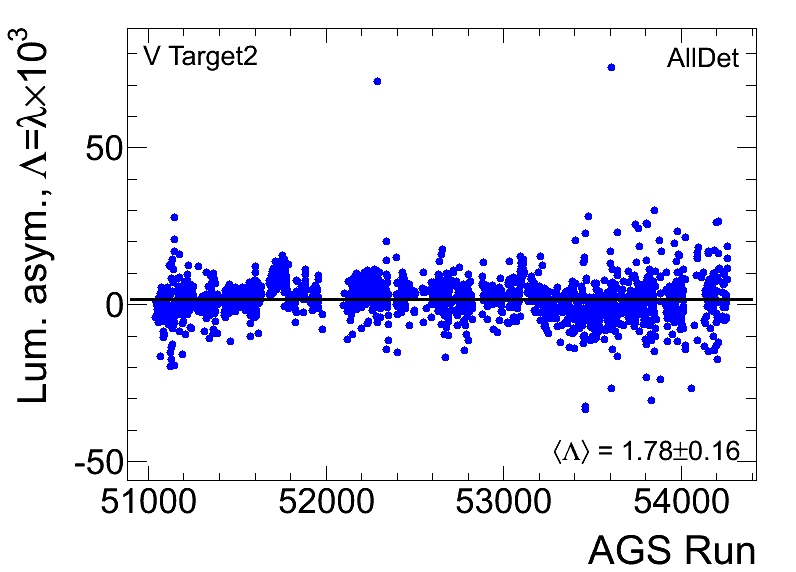 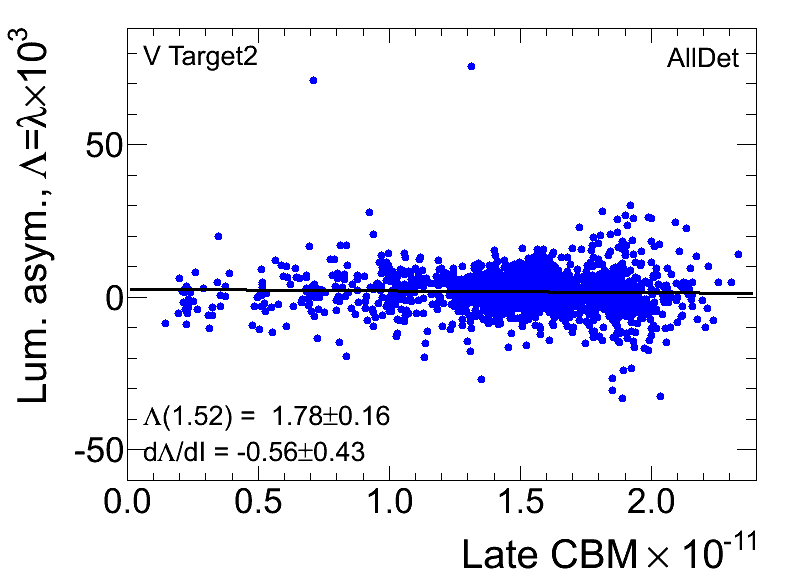 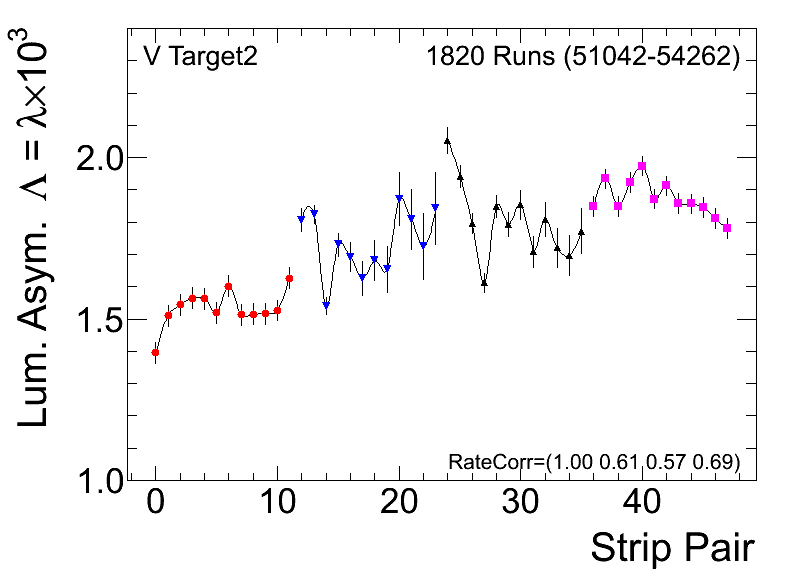 λ is the same for any strip pair.
We can evaluate LR .
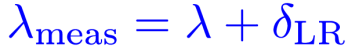 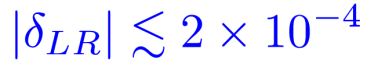 LR  should be compared with a≈ 10-2
Possible contribution to the polarization accuracy:
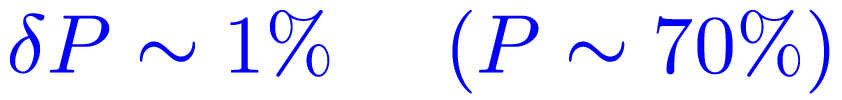 2012.12.05
CniPol Meeting
9
Substitution of the square root formula for a 
general (non-symmetric) detector configuration
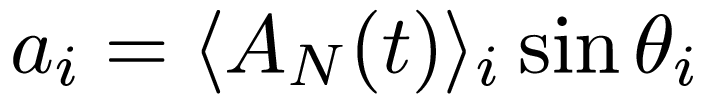 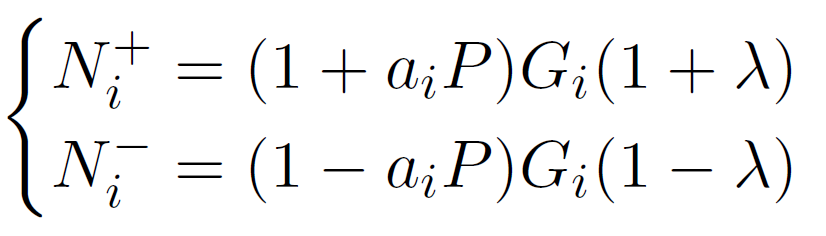 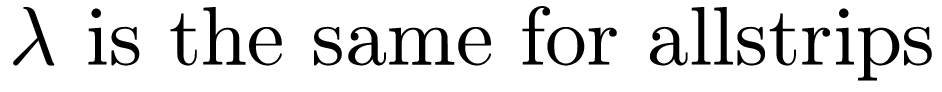 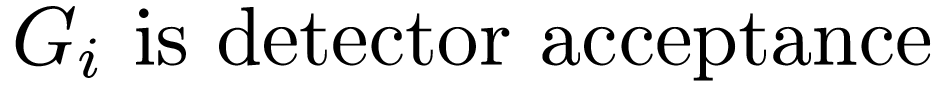 For n detectors, there are 2n equations and n+2 unknown values. To find P, λ, Gi we should minimize the
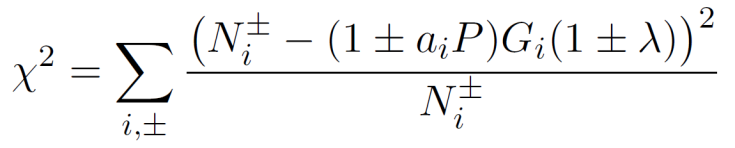 The method works well in the case of asymmetric detectors. For example, 90 degree detectors in one side and 45 degree in other side
Iteration method:
0.  P=0, λ=0
1.

2. Minimize χ2  with fixed Gi. (Find P and )
3. Goto 1.
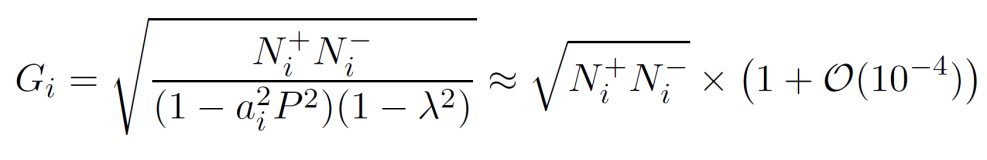 For the standard (left-right symmetric) detectors configuration, the method does not give significant improvement compared to the square root formula.
 The method is helpful if some detectors  are broken.
 Also, the method may be used to study single detectors.
2012.12.05
CniPol Meeting
10
Schema of Mesurements
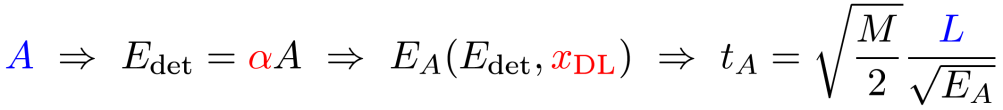 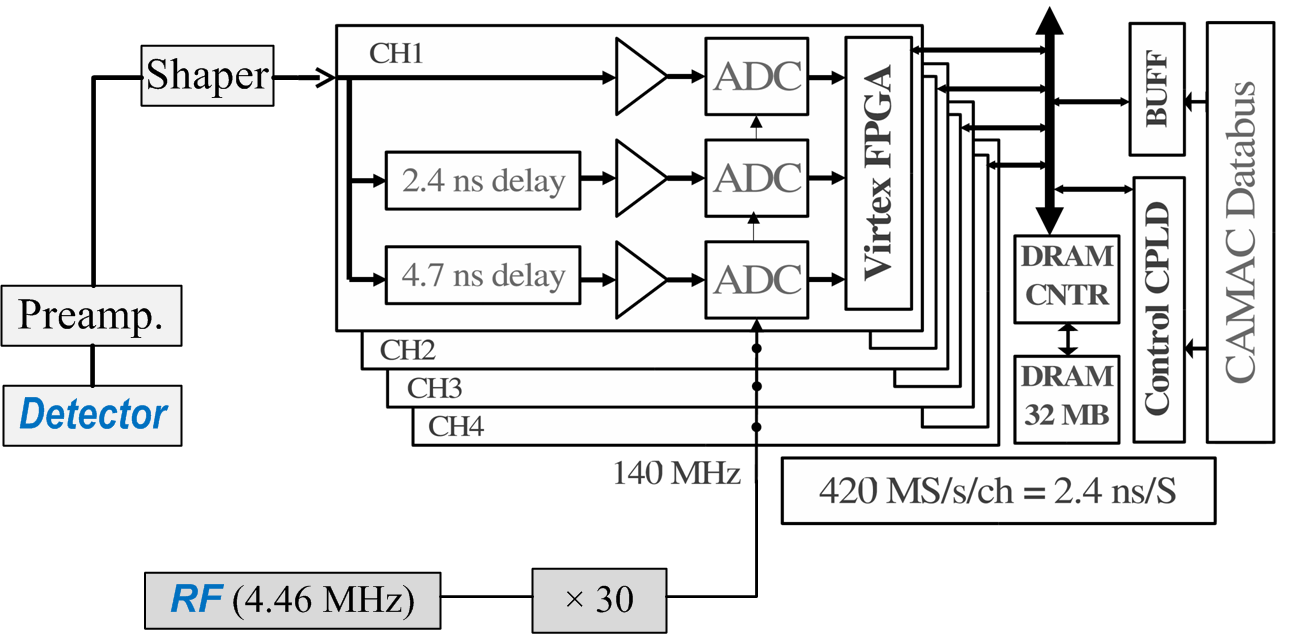 WFD
α-source measurements (241Am , 5.486 MeV)
“Banana fit”
 t-t0 = tA(xDL,αA)
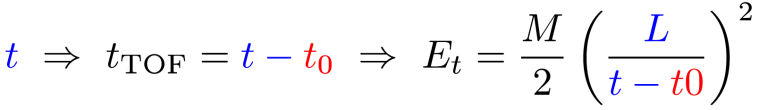 Parameters  α, xDL , and t0 have to be determined in a calibration.
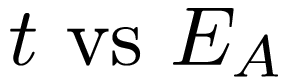 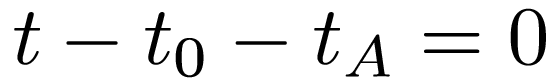 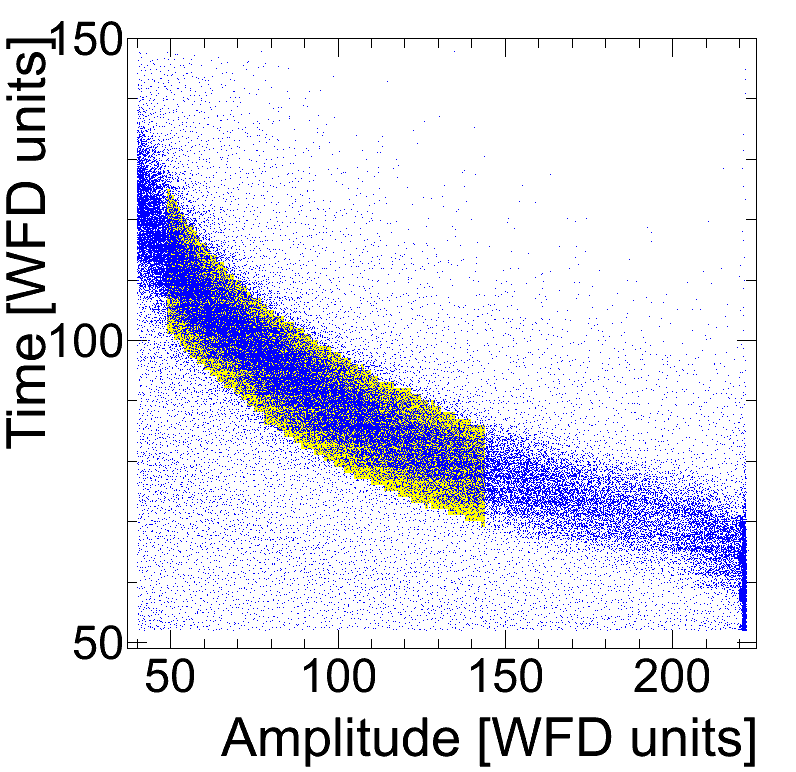 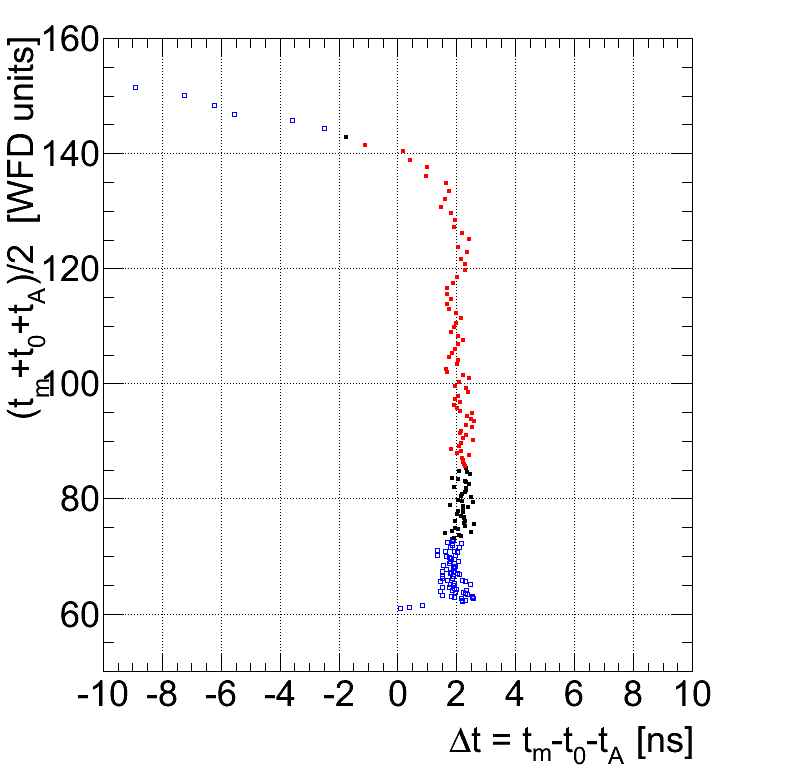 Standard measurement (run):
 40 M events (20M good events)
 Data is acquired from few to few tens minutes depending on beam intensity and emittance, target thickness, etc.
 Data analysis takes about 5 sec.
 Polarization is measured with statistical accuracy P≈2%
9/12/2013
PSTP 2013, University of Virginia
11
Calibration
Since  AN=AN(E), energy calibration is crucial for the polarization measurement  P/P≈E/E
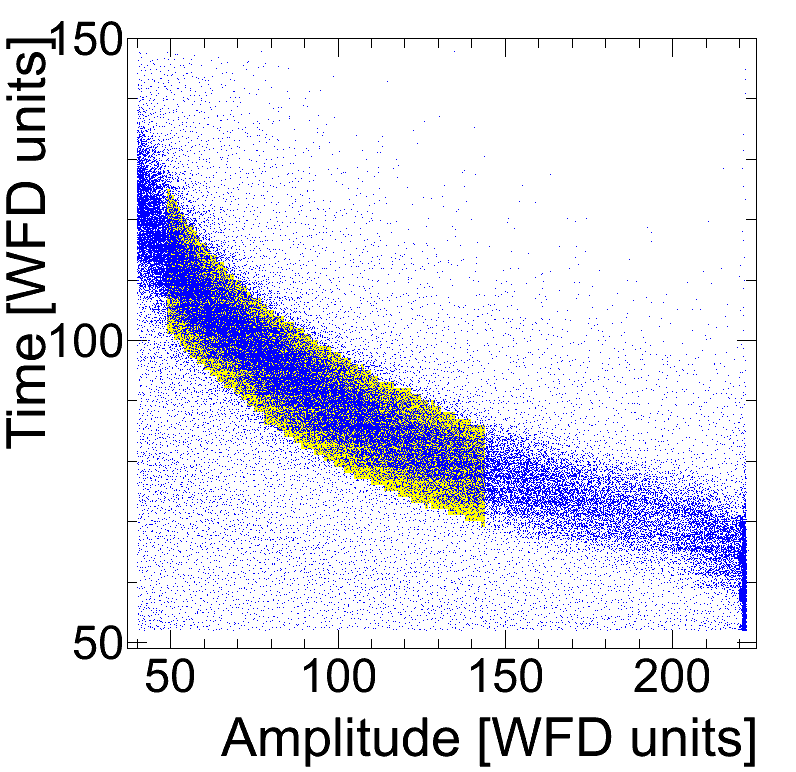 From experimental data, can find the dependence between measured time and amplitude:
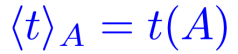 If t0 is known, we can calibrate detector in a model independent way:
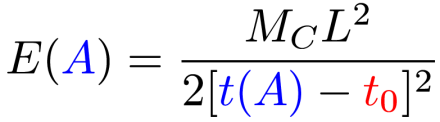 ADC gain is calibrated using α-source 241Am :  Edep = αA
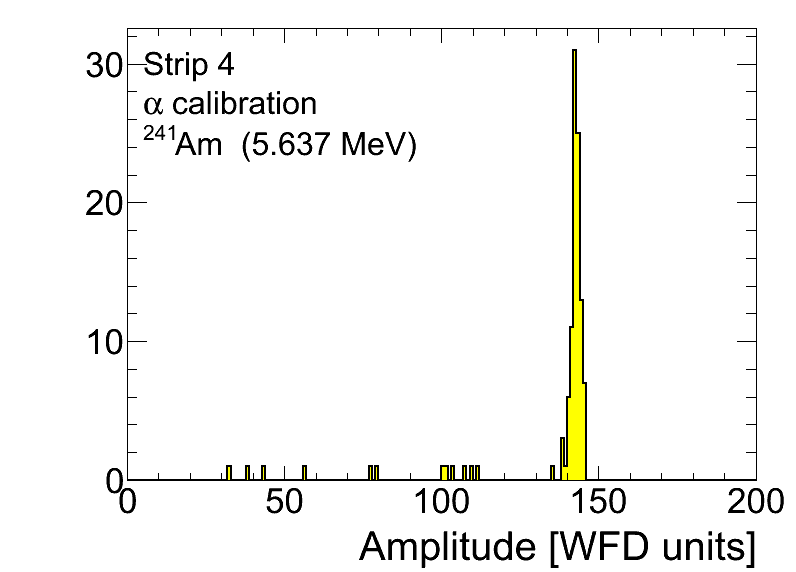 A dead-layer approximation:

Stopping range:


	A dead-layer condition:


	Using MSTAR parameterization for the dE/dx,
	we can determine t0 and xDL from the data fit
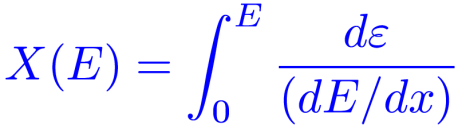 Dead Layer
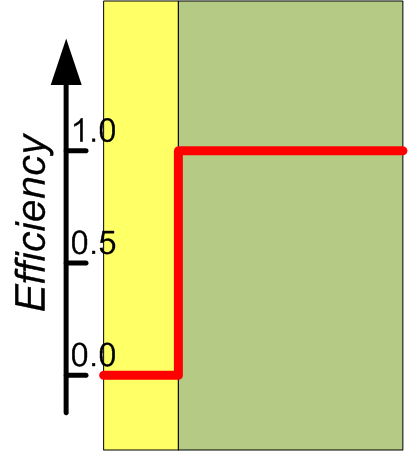 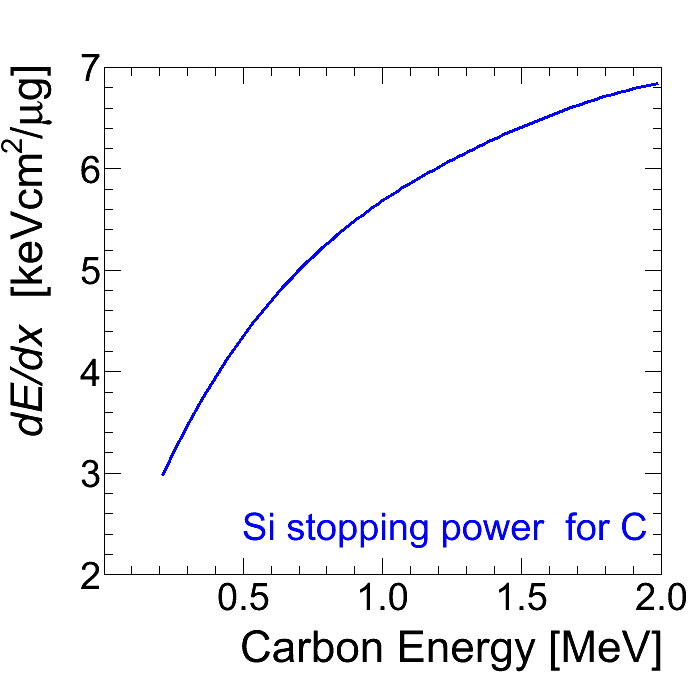 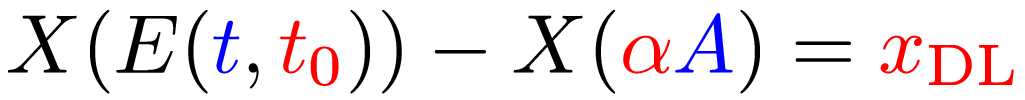 9/12/2013
PSTP 2013, University of Virginia
12
Comments about Dead-Layer based calibraion
This calibration is very sensitive to small variations of the stopping power and dead-layer model.
Comparison of the “standard” and “modified” calibrations
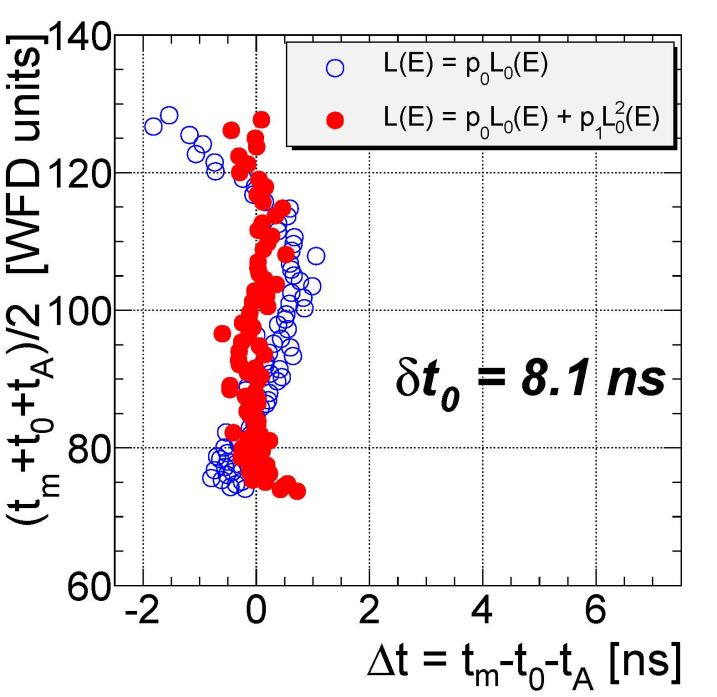 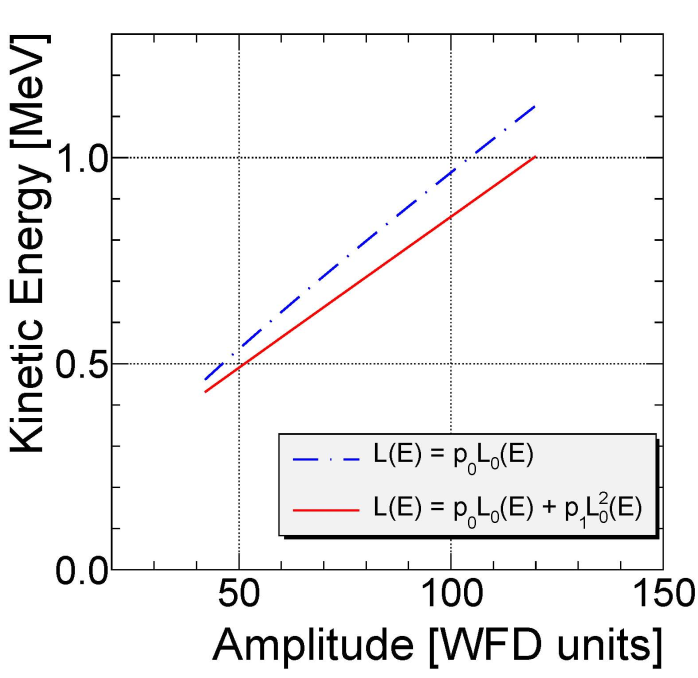 tm is measured time
tA is time derived from the
    measured amplitude

Normalized stopping range
           L0 (E) = LMSTAR(E) / xDL
Fit function:
           L(Et) – L(αA) = 1
The modified stopping range L(E) = p0L0(E) + p1L02(E) fits data much better. 
Energy calibrations are significantly different. Better fit does not garantee  better calibration.
More study is still needed.
9/12/2013
PSTP 2013, University of Virginia
13
Calibration using fast (punch through) protons
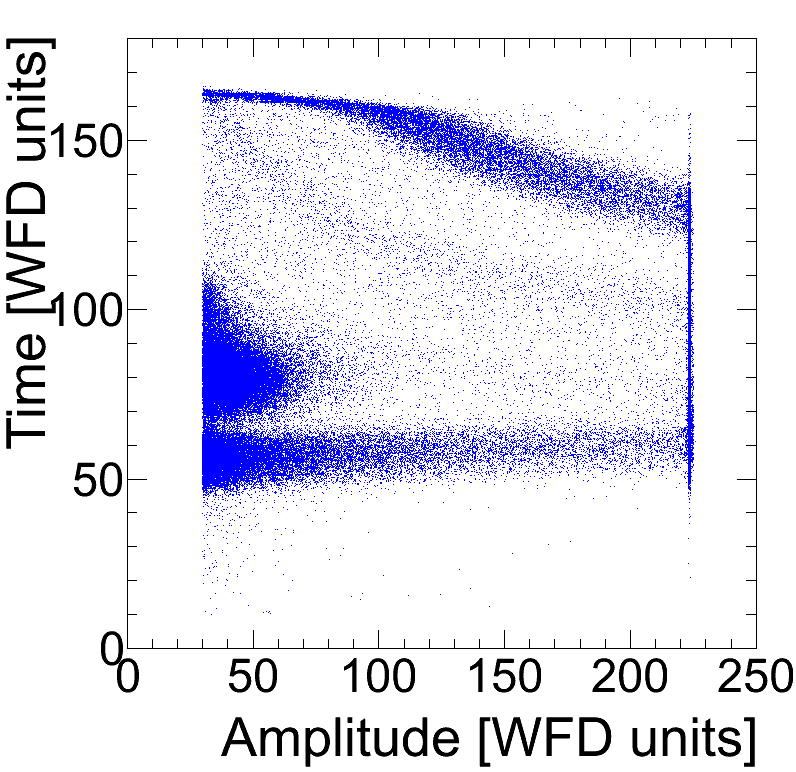 Bethe-Bloch formula:
Low Energy Carbons
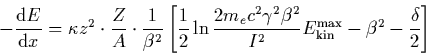 Alpha (?)
Low energy protons (?)
Fast  π and p
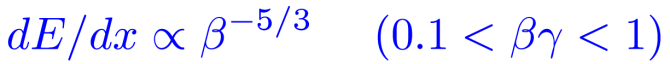 “Induced” pulse
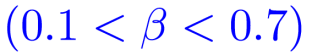 Measured amplitude:
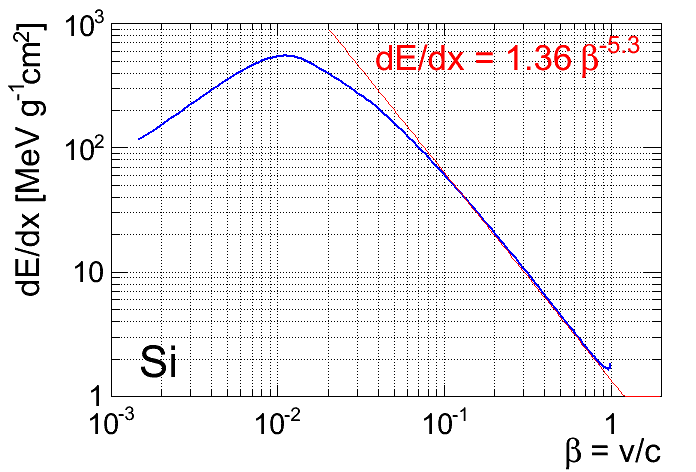 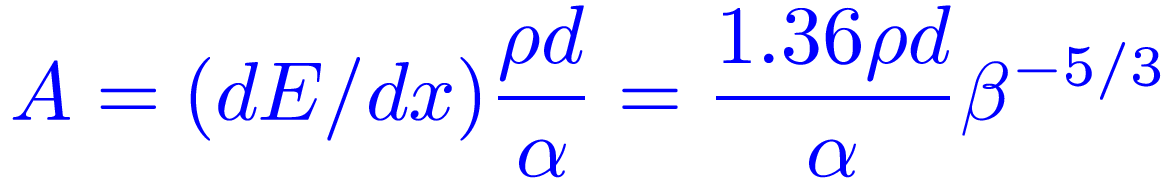 For d=300 μm and α=6.6 keV:
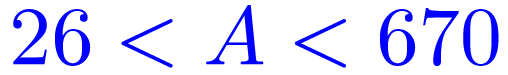 Time of flight:
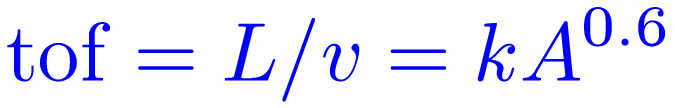 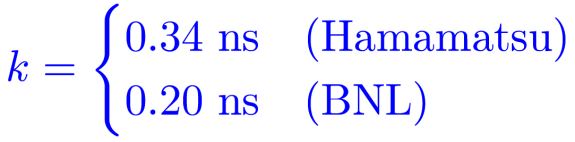 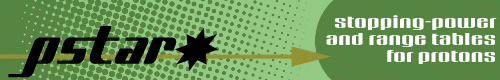 9/12/2013
PSTP 2013, University of Virginia
14
Fast protons data fit
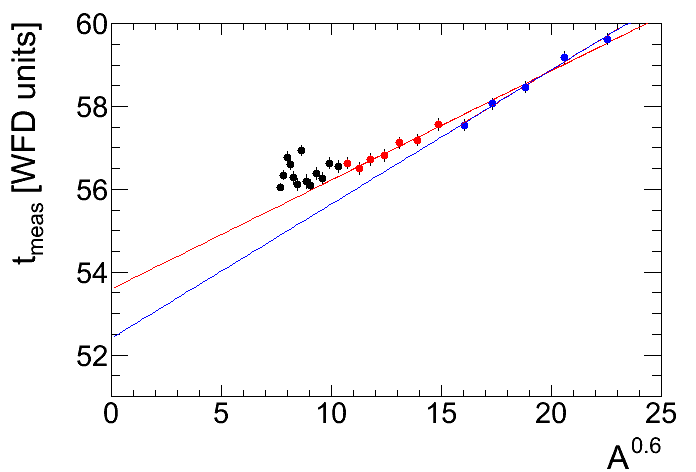 t = t0 + kA0.6
Low energy data is disturbed by  “induced pulse”!
In agreement  with expectations  k=0.34 !
A > 50
t0 = 53.6±0.2
k = 0.26±0.01
χ2 = 10.5 / 10
A > 100
t0 = 52.4±0.5
k = 0.32±0.03
χ2 = 1.3 / 3
Potentially, fast protons allows us to measure t0 in a simple fit.
 The results of the fit are controllable.
 Knowledge of t0 allows us to calibrate detector in a model independent way.
 The measurements are affected by the “induced pulse”
 The method is not verified yet
9/12/2013
PSTP 2013, University of Virginia
15
Analysing Power
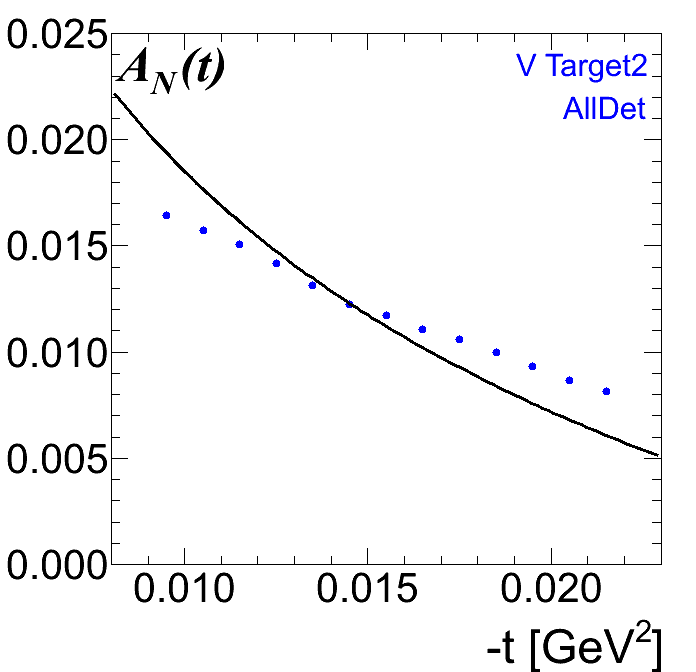 We can measure the asymmetry of proton productions for different energy intervals, and, thus, we can measure analysing power (up to a normalization factor unless the beam polarization is known)
There is a poor consistency between measured (blue dots) and theoretical AN(t).
Possible  explanations:
 Theory is not good
 Energy losses in the target
  (effect must be much smaller)
 Wrong energy calibration
We will continue to use the theoretical AN(t)  and “standard”  calibration until the “calibration problem” will be exhaustively resolved.
9/12/2013
PSTP 2013, University of Virginia
16
Rate Corrections
In a single Si strip, rate per bunch is
r ≈ 0.05-0.10   (Run2013)
   (depends on intensity, emittance, target, …)
  The Data Acquisition may take only one events per  bunch.
  No good event may be detected even if both coincide 
   signals are good.
 Good event detection efficiency is rate dependent
εgood = 1 – kr
 The factor k may be very roughly  evaluated as:
k  = 1-ρ/2 ≈0.75    (ρ = rgood/r≈0.5)
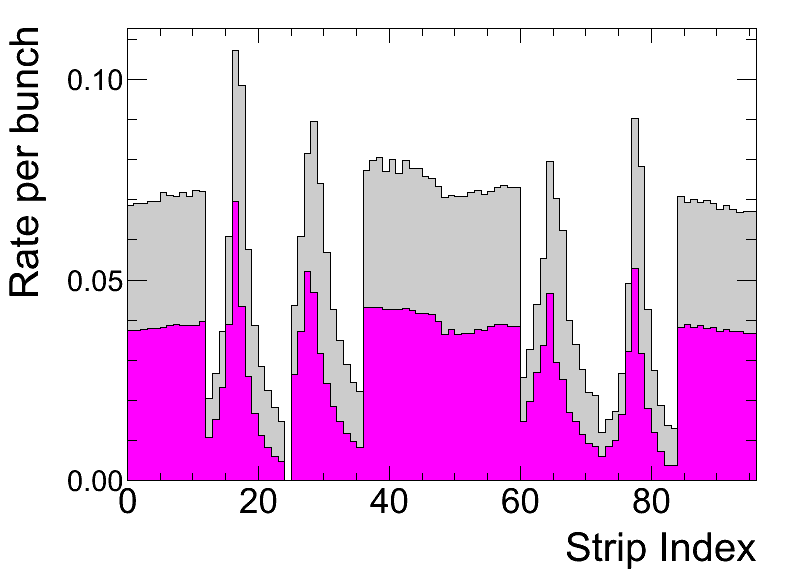 Run 58731
The measured Polarization  is underestimated:


 Rate correction should be implemented
 The factor k should be experimentally estimated.
Horizontal Polarization Profile
Polarization in RHIC reference runs
2012
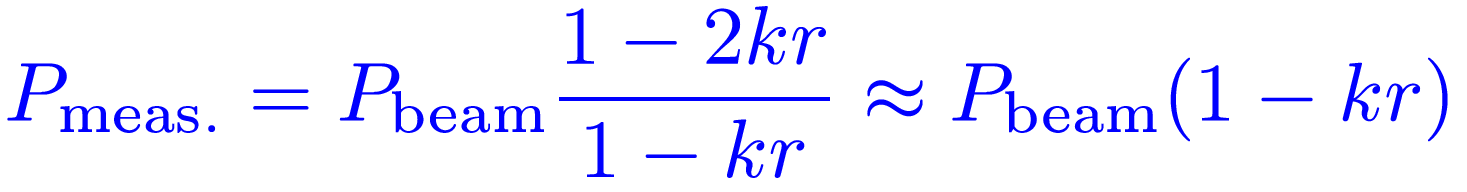 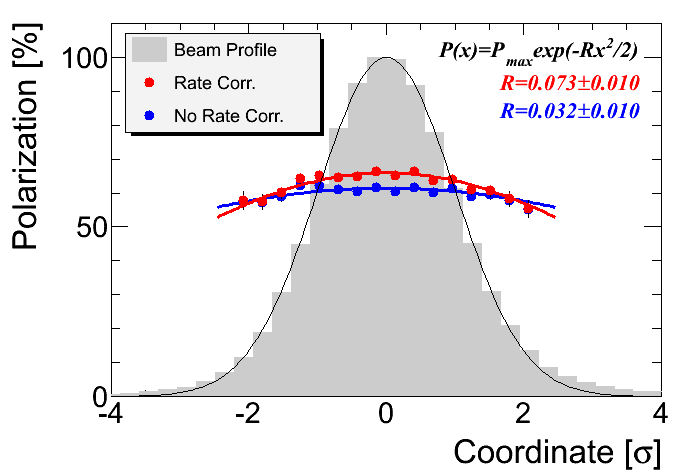 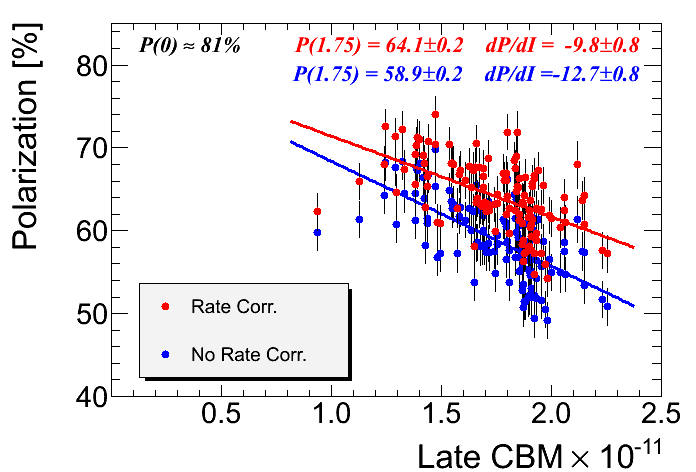 Several methods to estimate k were tested.
 Even though neither method was proved as reliable,
  we can estimate the accuracy of rate corrections:
  δk ≈ 0.1-0.2  →  δP ≤ 1 %
2012
9/12/2013
PSTP 2013, University of Virginia
17
Rate Correction Factor.  Method I.
All detectors measure the same polarization.
 The  average slope, dP/dI must be measured the same in all detectors  
   if rate corrections are properly applied.
 The rate in vertically oriented strips (90 deg. detectors) are systematically different.
All 2012 runs
dP/dI dependence on rate correction
Vertical strip pairs
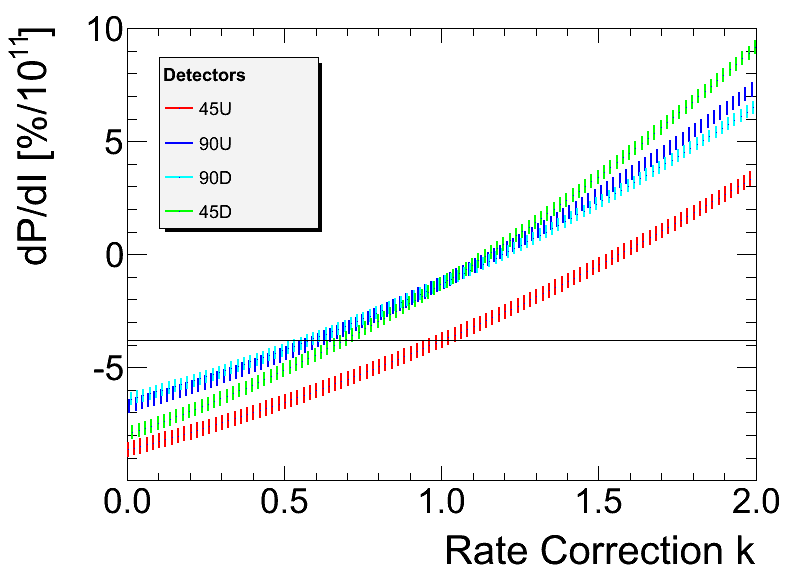 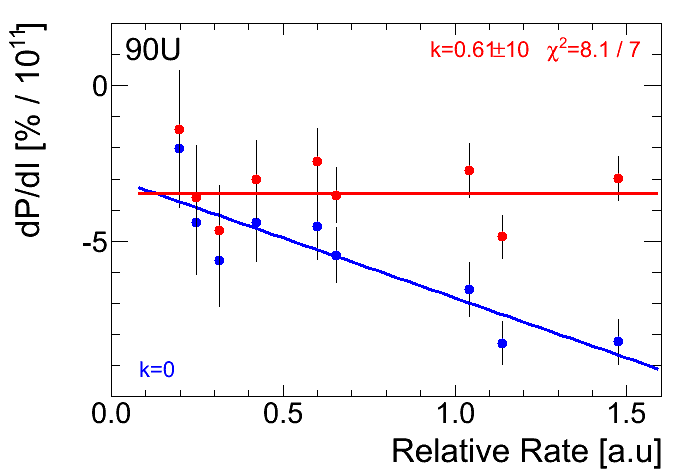 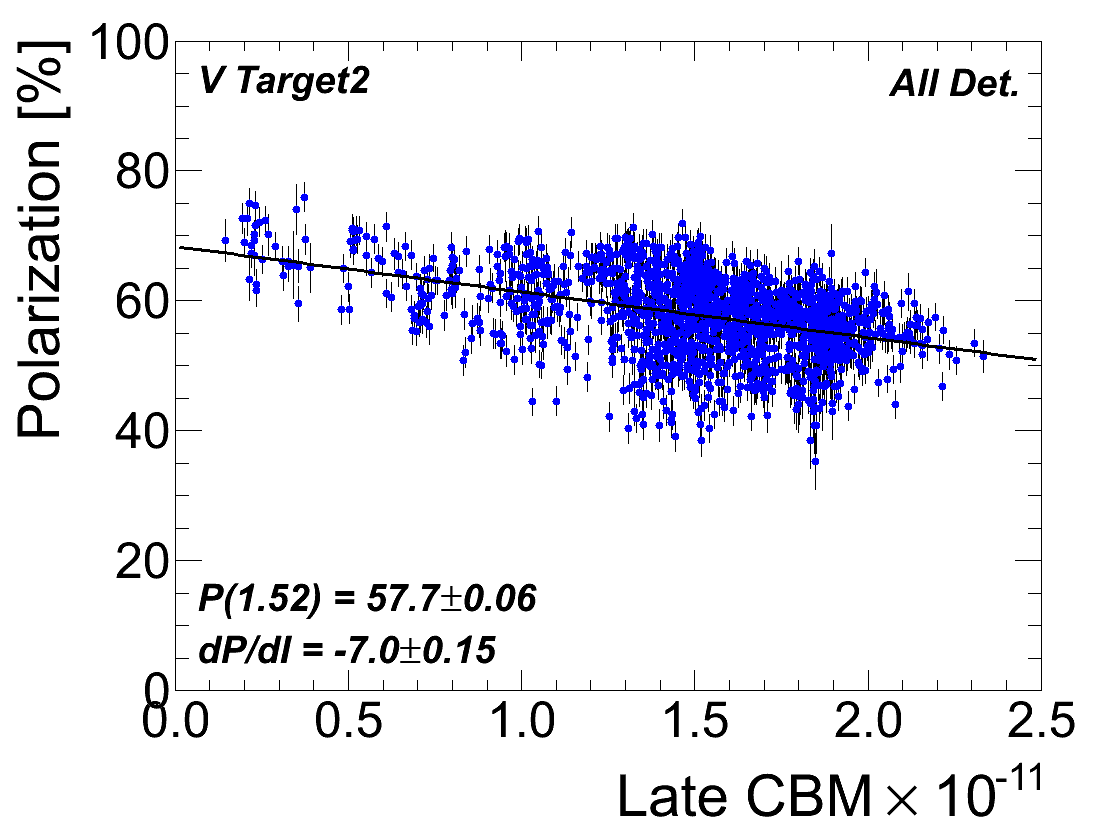 No Rate Corrections
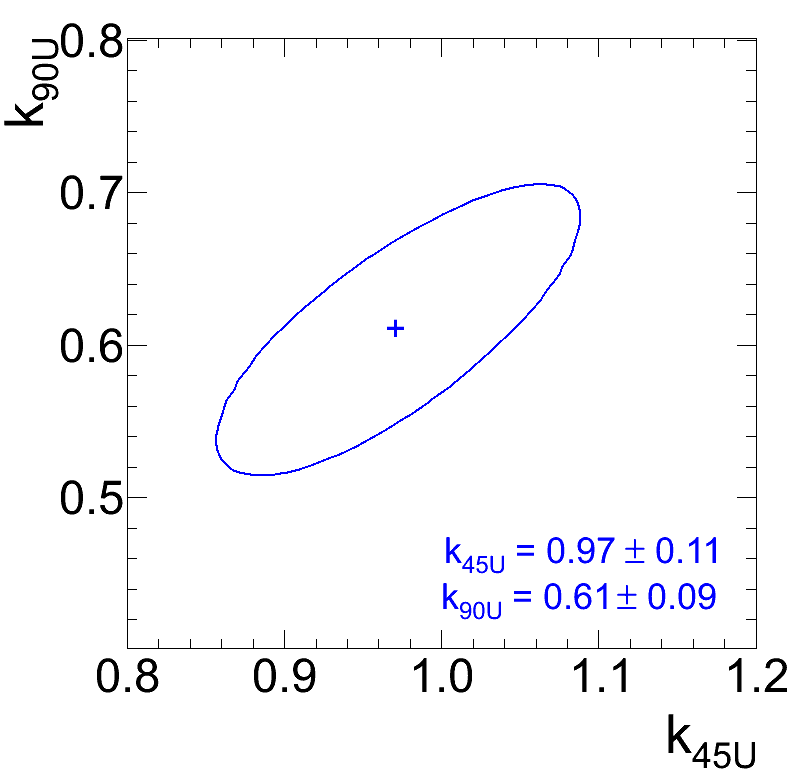 The drawbacks of the method:
 poor statistical accuracy even for the full year statistics
 If the rate correction factor is not the same for all 
   vertical strips, the result may be unpredictable.
9/12/2013
PSTP 2013, University of Virginia
18
Rate Correction Factor.  Method II.
BNL 2 mm
BNL 1 mm
The detector acceptance asymmetry ε is affected by the rate corrections in the same way as polarization is.
 In the profile measurements, acceptance asymmetry linearly depends on the target coordinate:
ε = ε0 + cx
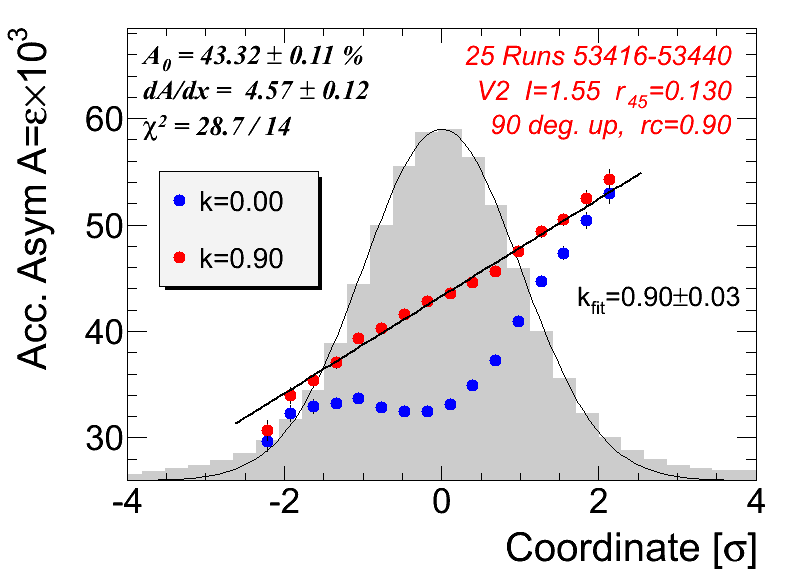 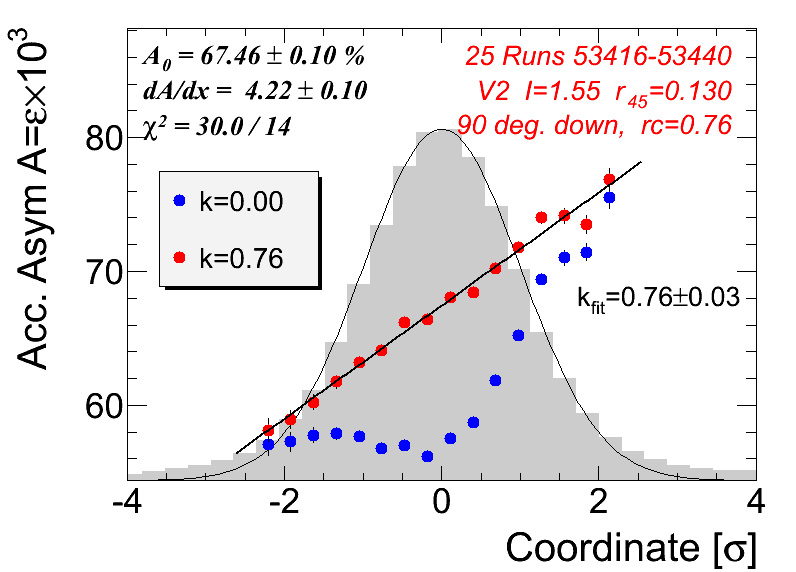 The method works well in the above example, but did not work in some other cases.
There may be some contributions to the acceptance in addition to the solid angle.
9/12/2013
PSTP 2013, University of Virginia
19
Rate Correction Factor.  Method III.
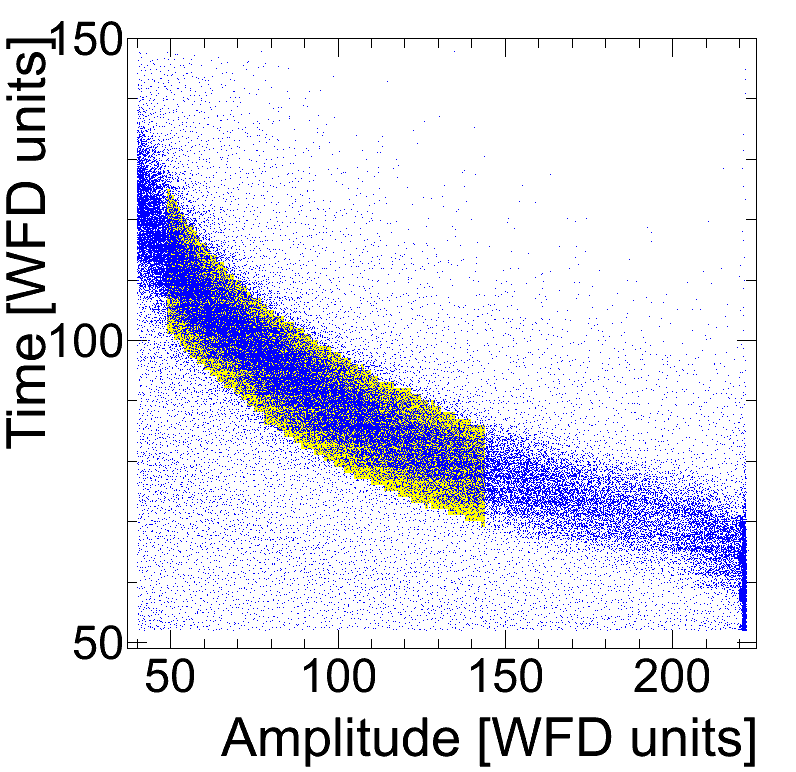 A pileup probability of any event detection
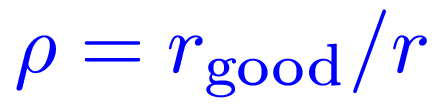 Probability that detected event is “good”
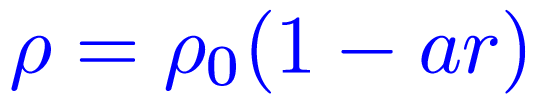 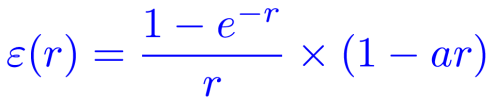 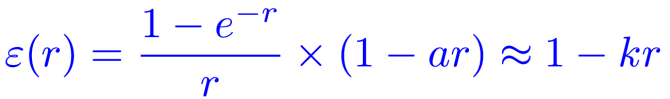 Detection efficiency:
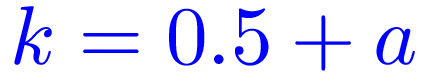 Advantage oh the Method:
A single sweep target run provides acceptable 
   statistical accuracy.
 Rate correction parameter may be measured for each strip separately.
Single Run Measurement (sweep)
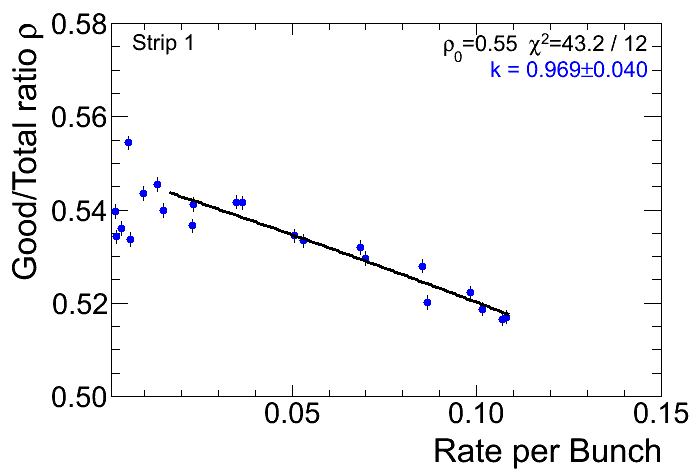 Possible problems:
Wrong results at low intensities
 Superimposing of  2 low amplitude signals (below DAQ threshold) may result into detected signal. This is not accounted by the method.
9/12/2013
PSTP 2013, University of Virginia
20
Run 13: Polarization at Flattop (24 GeV)
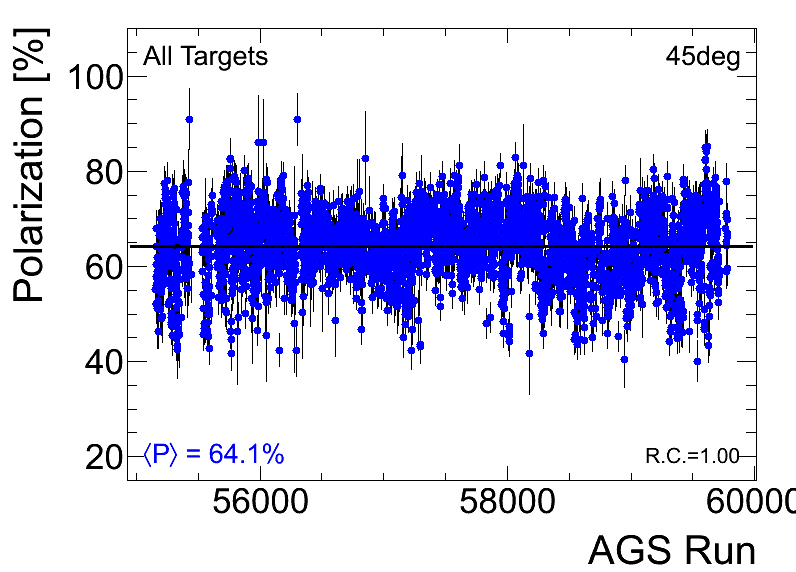 3800 Polarization measurements at flattop in Run 2013
   200 Measurements for RHIC Fill monitoring

Polarization results are consistent with Run 12 with a possible few percent improvement.
Run12 RHIC ref measurements
Run13 RHIC ref measurements
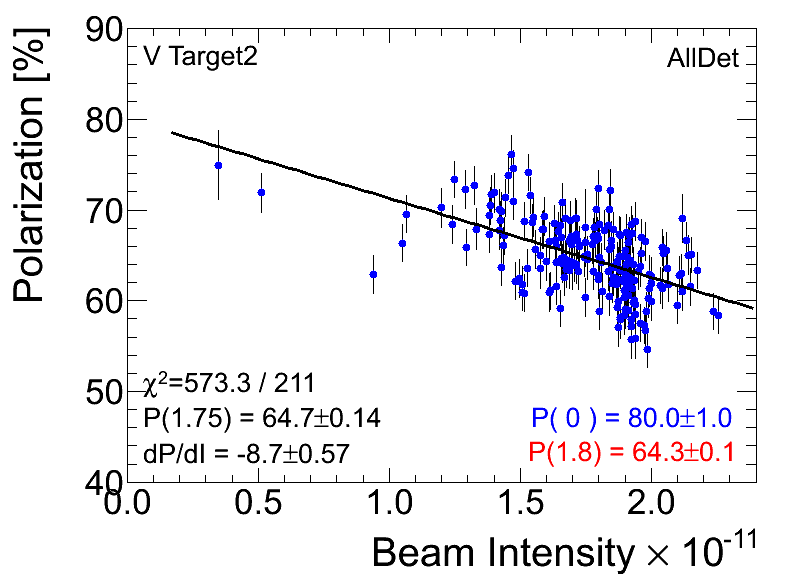 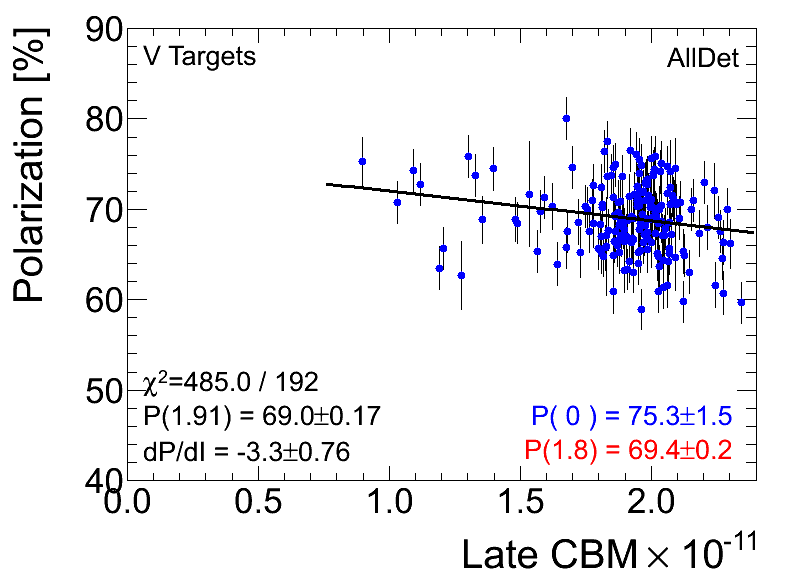 2013.03.27
CniPol Meeting
21
AGS p-Carbon Detectors: 90 degree vs. 45 Degree
The 90-degree and 45-degree detectors are essentially different:
 different manufacturers
 different strip orientations
 different size
 different distance to the target
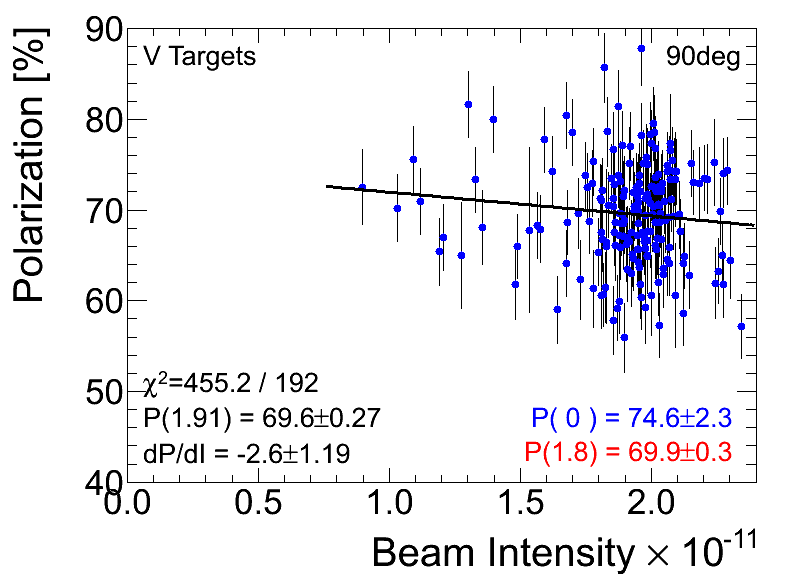 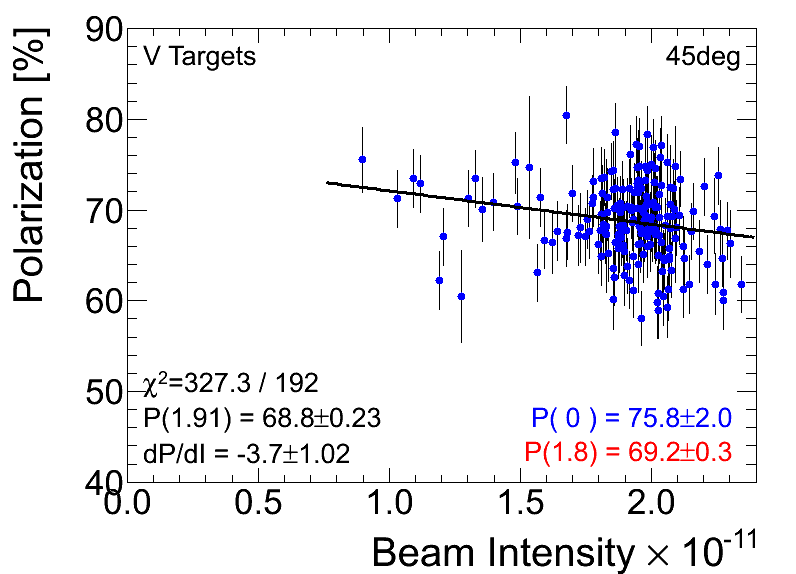 Results are consistent within 1% accuracy.
2013.03.27
CniPol Meeting
22
Polarization Profile
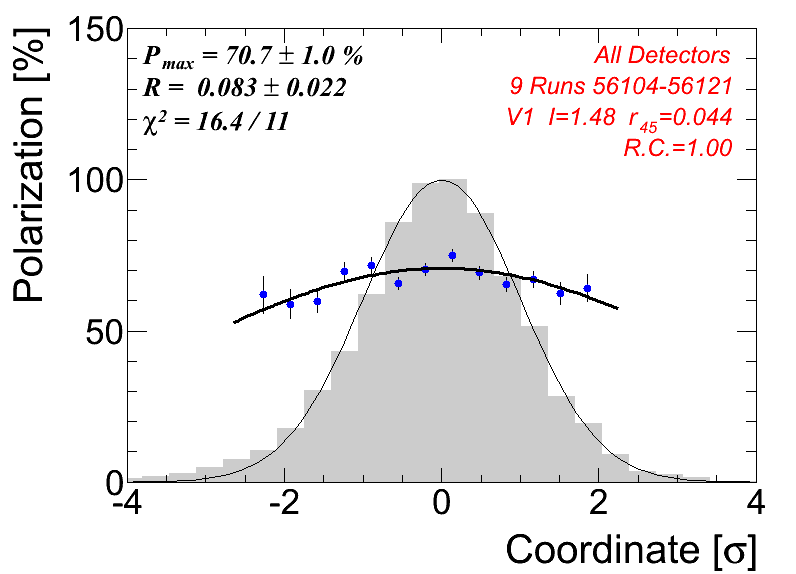 The x- and y- polarization profiles may be mesured using moving target (vertical and horizontal, respectively).  In a fixed target run, the Pmax is measured.
Gaussian Approximation:


                                               (similar for y coordinate).
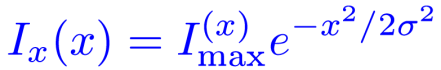 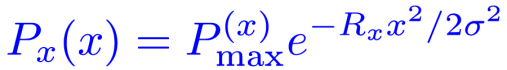 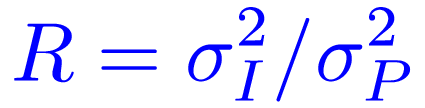 Intensity and Polarizations profiles, I(x,y) and P(x,y),
are needed for the RHIC experiments
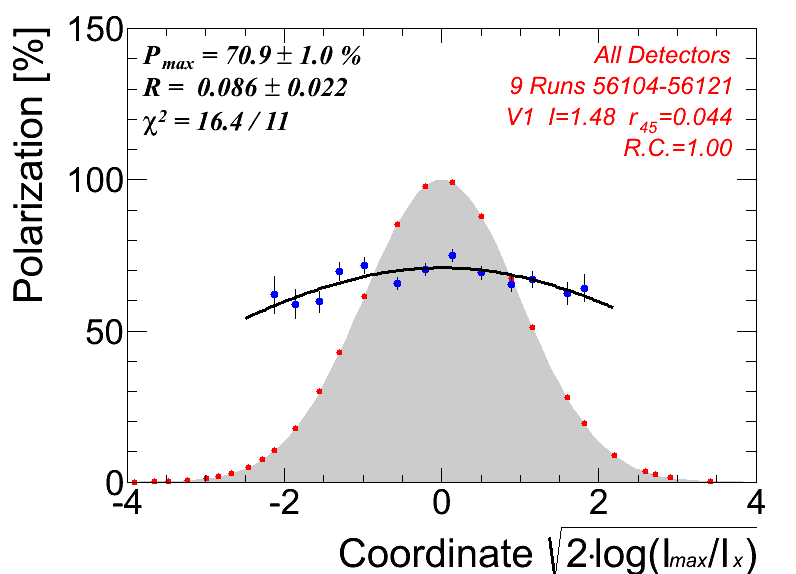 In Run13, in many measurements beam was moving in the beginning of measurements. As result coordinate was calculated incorrectly. Corrections may be applied.
Average Beam Polarization (measured by polarimeter):
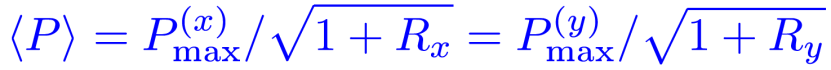 9/12/2013
PSTP 2013, University of Virginia
23
Jump Quads
Horizontal Profile
Vertical Profile
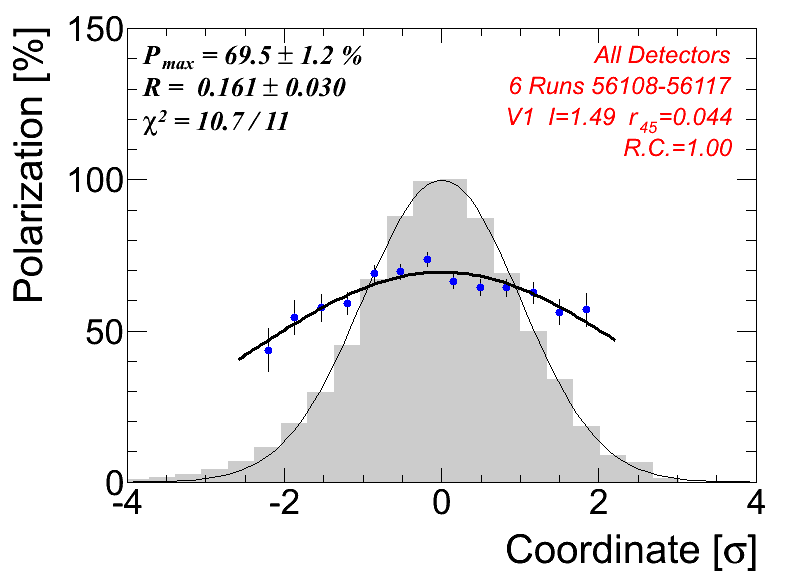 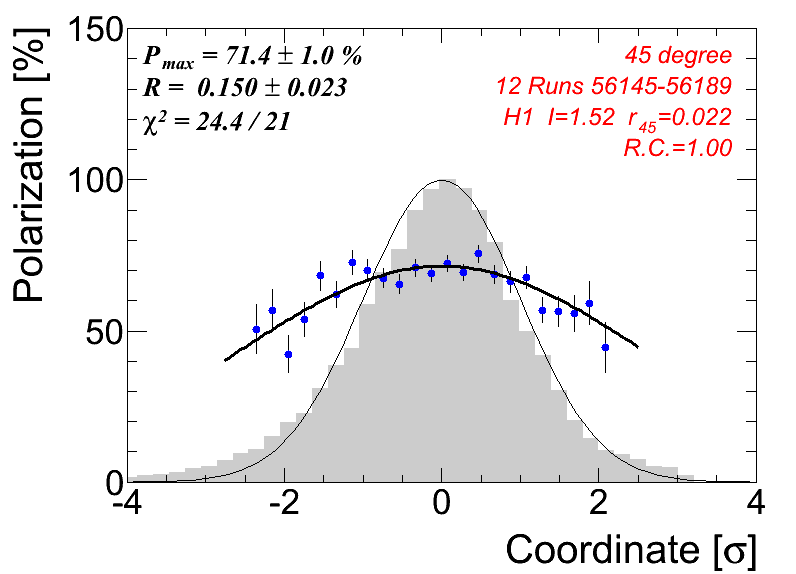 JQ OFF
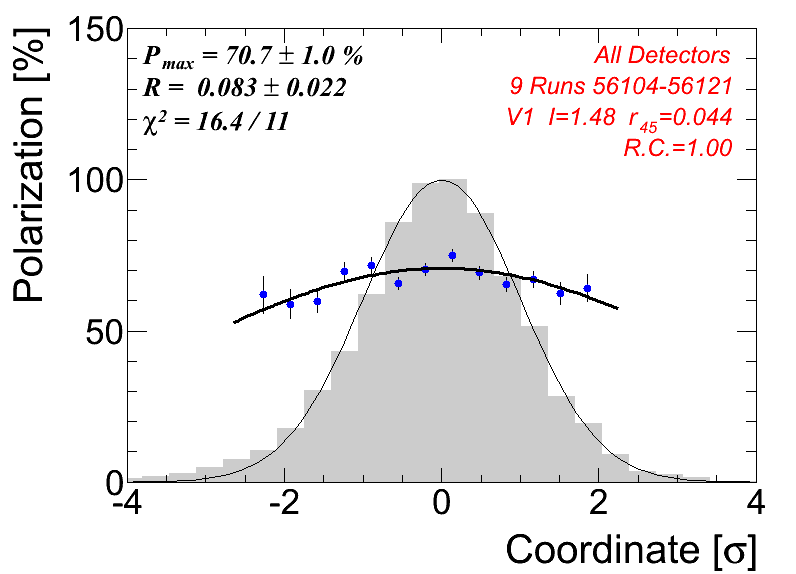 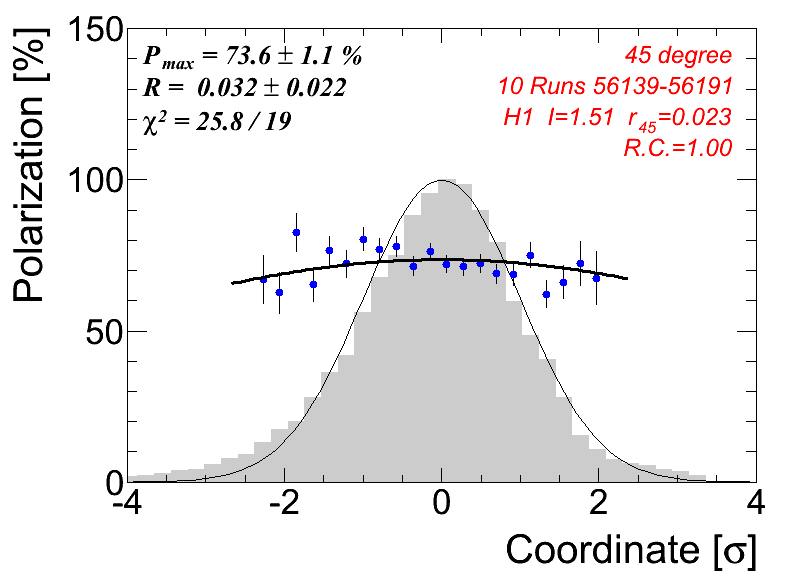 JQ ON
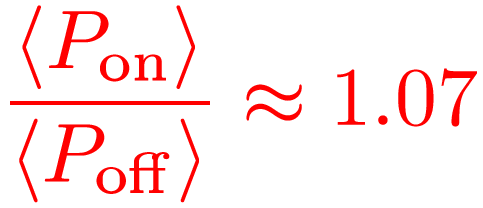 9/12/2013
PSTP 2013, University of Virginia
24
“Zero Emittance Polarization”
A model dependence between <P> and R:
(W. Fischer and A. Bazilevsky, Phys.Rev.ST Accel.Beams 15 (2012) 041001)

If the development of polarization profiles it the primary reason for the reduction of the average polarization :


P0 = Psource  is “zero-emittance polarization”.
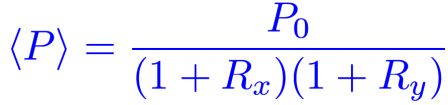 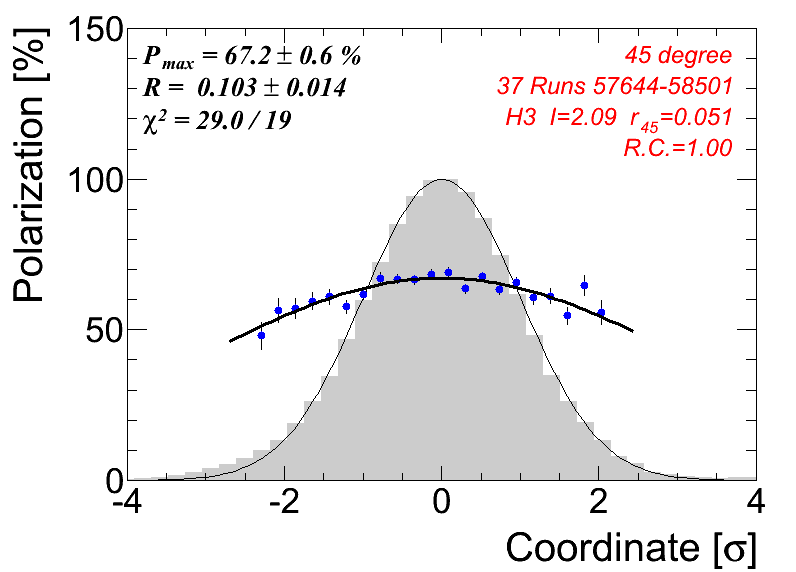 In AGS polarimeter we can measure both (horizontal and vertical) polarization profiles:
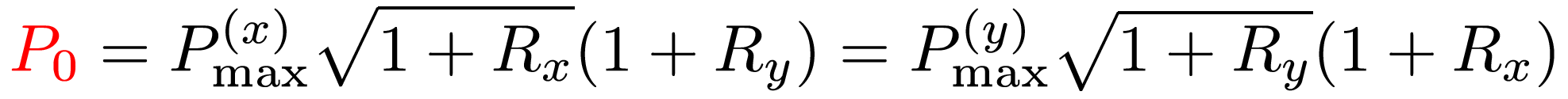 Corrections:
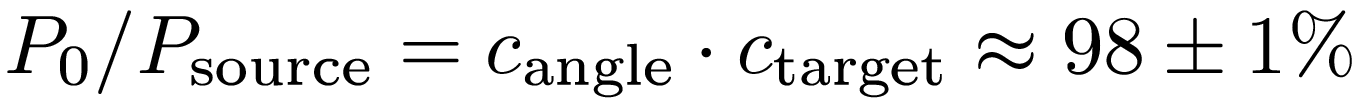 cangle – correction due to the polarization angle at injection
ctarget – correction due to the energy losses in the target 
systematic error of the source polarization measurement is included
9/12/2013
PSTP 2013, University of Virginia
25
Measurement of P0 at AGS
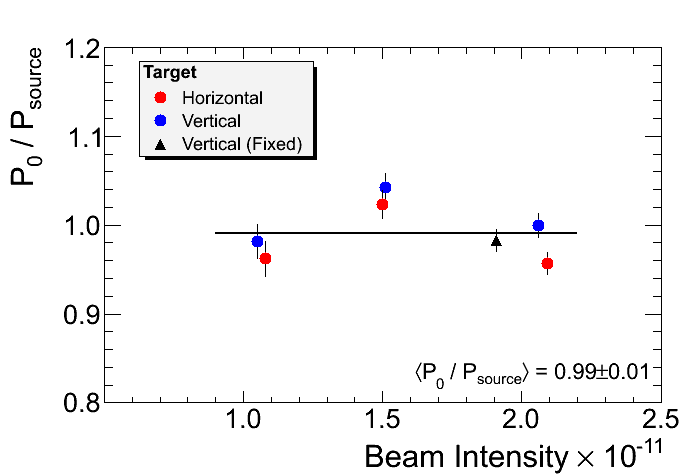 If the model is valid:
The polarization scale of the AGS polarimeter is correct with a few percent accuracy.
The average beam polarization delivered to RHIC is <P>≈66% ( I ~ 2×1011)
2013.03.27
CniPol Meeting
26
AGS p-Carbon: Polarization at Injection (2.4 GeV)
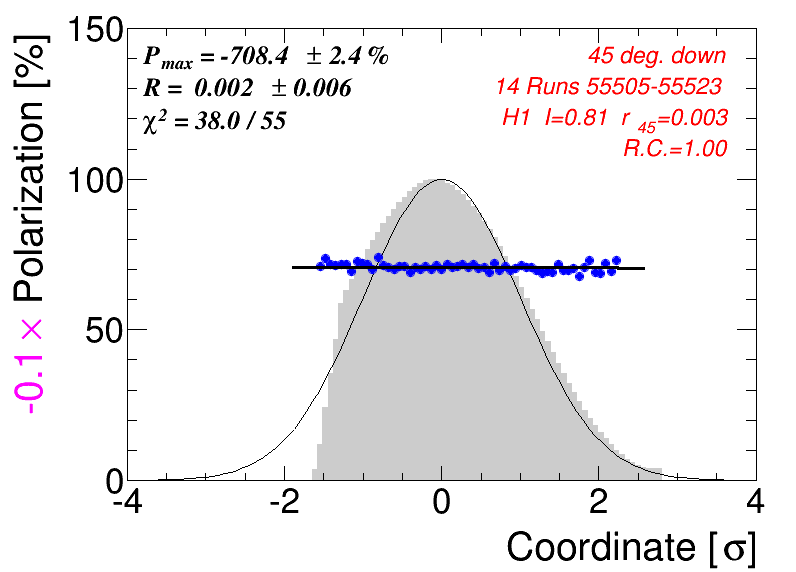 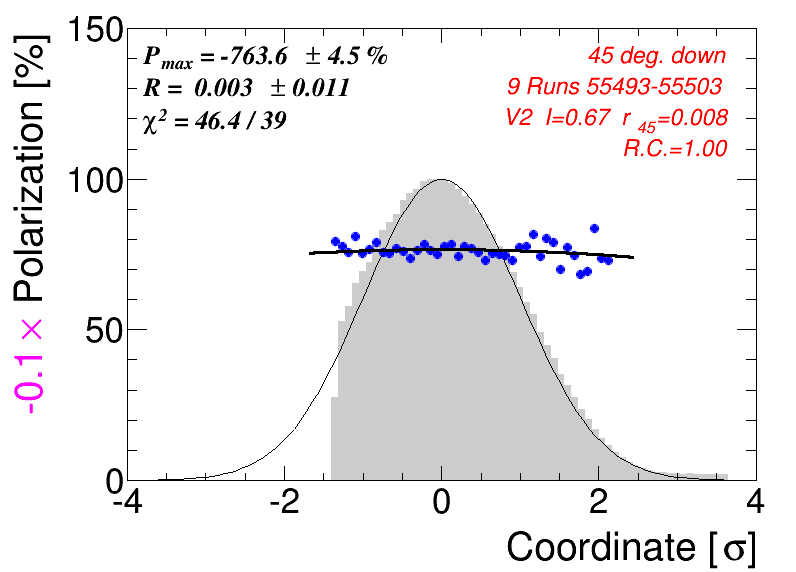 Psource = 75.9%
Psource = 77.8%
Arbitrary units for Polarization !
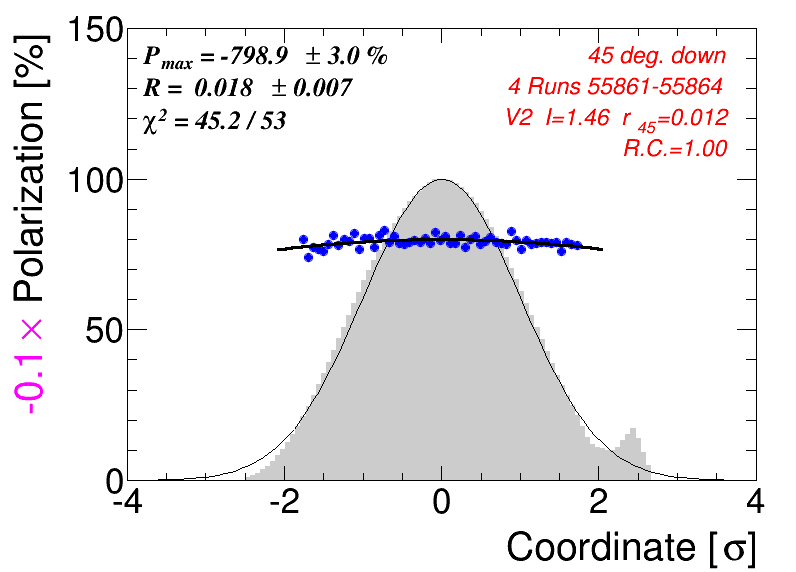 In AGS, polarization profile at injection was measured for the first time:
 No polarization profile was observed at low intensity.
 R≈ 0.02 at higher intensity
 Analyzing power was not calibrated for the injection energy ( 24 GeV AN was used instead)
Psource = 82.4%
2013.03.27
CniPol Meeting
27
Summary
The AGS pCarbon polarimeter provide fast and reliable relative polarization measurements
 It is employed for monitoring polarization delivered to the RHIC as well as for numerous developments of polarized beam at AGS.
 The statistical accuracy of the polarization measurement in a single run is about δP ~ 2%
 The systematic accuracy of the relative measurement of polarization is about δP<2%
 We may expect that the polarimeter measures absolute polarization with a few percent accuracy
 The AGS pCarbon polarimeter may be used as absolute polarimeter if
       - the conserving of “zero-emittance polarization” will be proved
       - the energy calibration of the polarimeter detectors will be verified.
9/12/2013
PSTP 2013, University of Virginia
28